Úvod do PPC reklamy
Slezská univerzita v Opavě
Co nás dneska čeká?
Úvod
Aukce
Platební modely
Metriky
Reklama ve vyhledávání
Reklama v obsahové sítí
Video reklama
Vyhodnocení
Atribuce
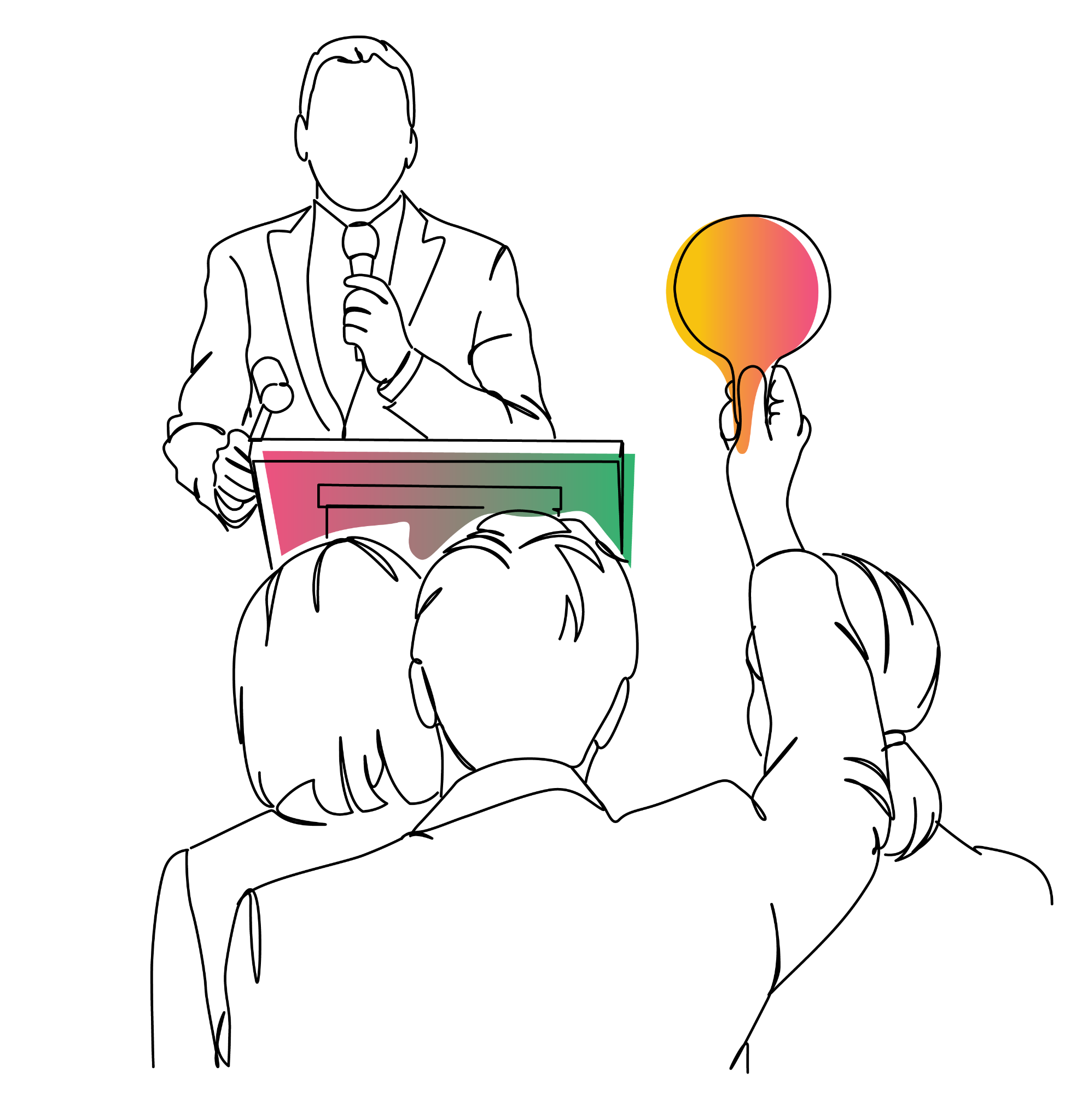 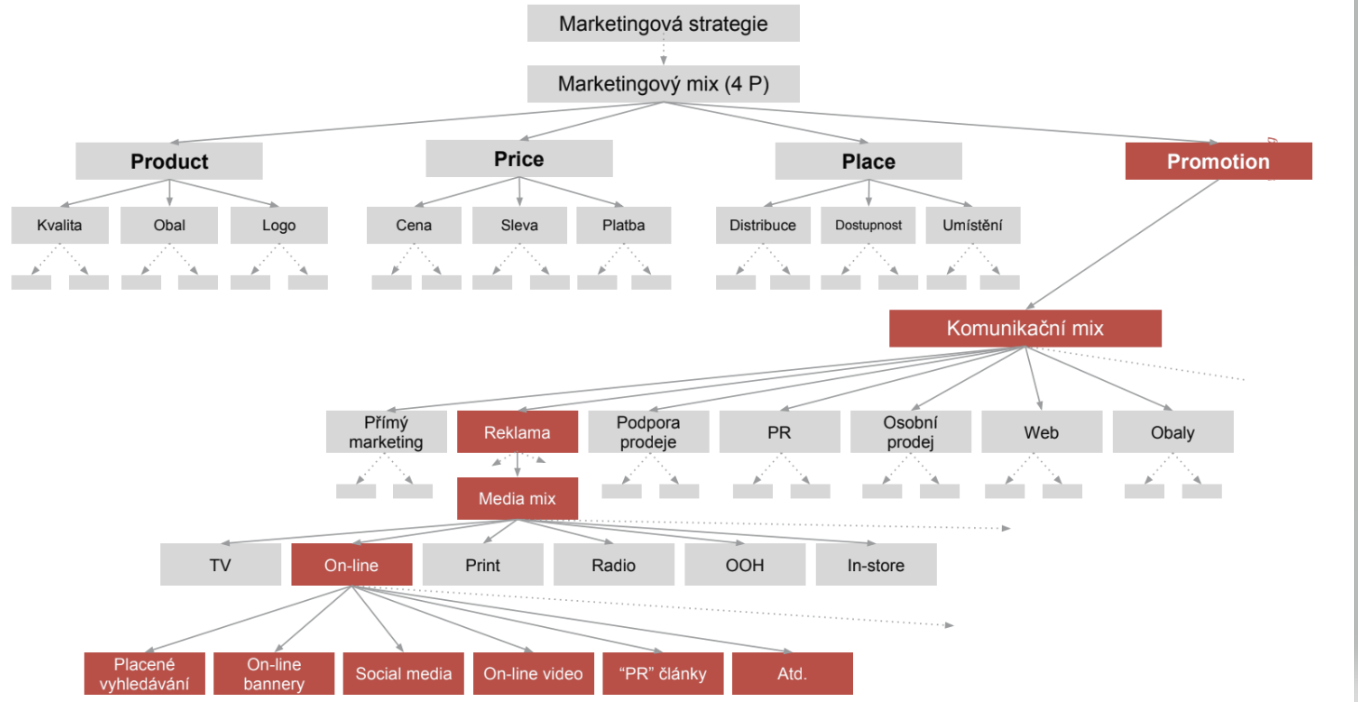 [Speaker Notes: Toto schéma nám krásně ukazuje marketingkový mix 4 P a kde v něm stojí on-line reklama. Je vidět, že on-line reklama je jen jednim dílečkem ve velkém puzzle.

Marketingový mix: aktivity, které firma vyvíjí, aby vzbudila poptávku po svých výrobcích a službách. 
Aby zákazník nakupoval, je potřeba mu nabídnout správný produkt za správnou cenu dostupným způsobem. A ještě ho informovat o tom, že produkt existuje.]
Framework STDC
SEE
Lidé zatím o nákupu neuvažujíCíl: zaujmout
THINK
Lidé hledají informace a přemýšlí o koupi Cíl: poskytnout informace
DO
Lidé ví, co chtějí koupit a řeší kde to koupíCíl: přesvědčit, že chtějí nakoupit u nás
CARE
Lidé už produkt nebo službu nakoupili
Cíl: péče, přimět k dalšímu nákupu
[Speaker Notes: Celou přednáškou nás bude provázet nejznámější framework STDC, který rozděluje nákupní chování do 4 fází.

Frameworků pro marketingovou strategii v on-line existuje celá řada, my budeme pracovat s nejznámějším STDC, který rozděluje nákupní chování do 4 fází]
Framework STDC
Bannerová/video reklama, sociální sítě, RTB, PR, nákupy na přímo, influenceři...
SEE
THINK
Vyhledávání, bannerová/video reklama, sociální sítě, PR, blog, zbožové srovnávače…
DO
Vyhledávání, remarketing, mailing, zbožové srovnávače, sociální sítě…
CARE
Remarketing, mailing, PR, video obsah, blogové články, sociální sítě…
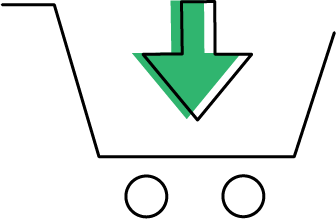 [Speaker Notes: Různé typy reklamy se hodí pro různé fáze neboli né každý typ reklamy se hodí pro každou fázi.]
PPC
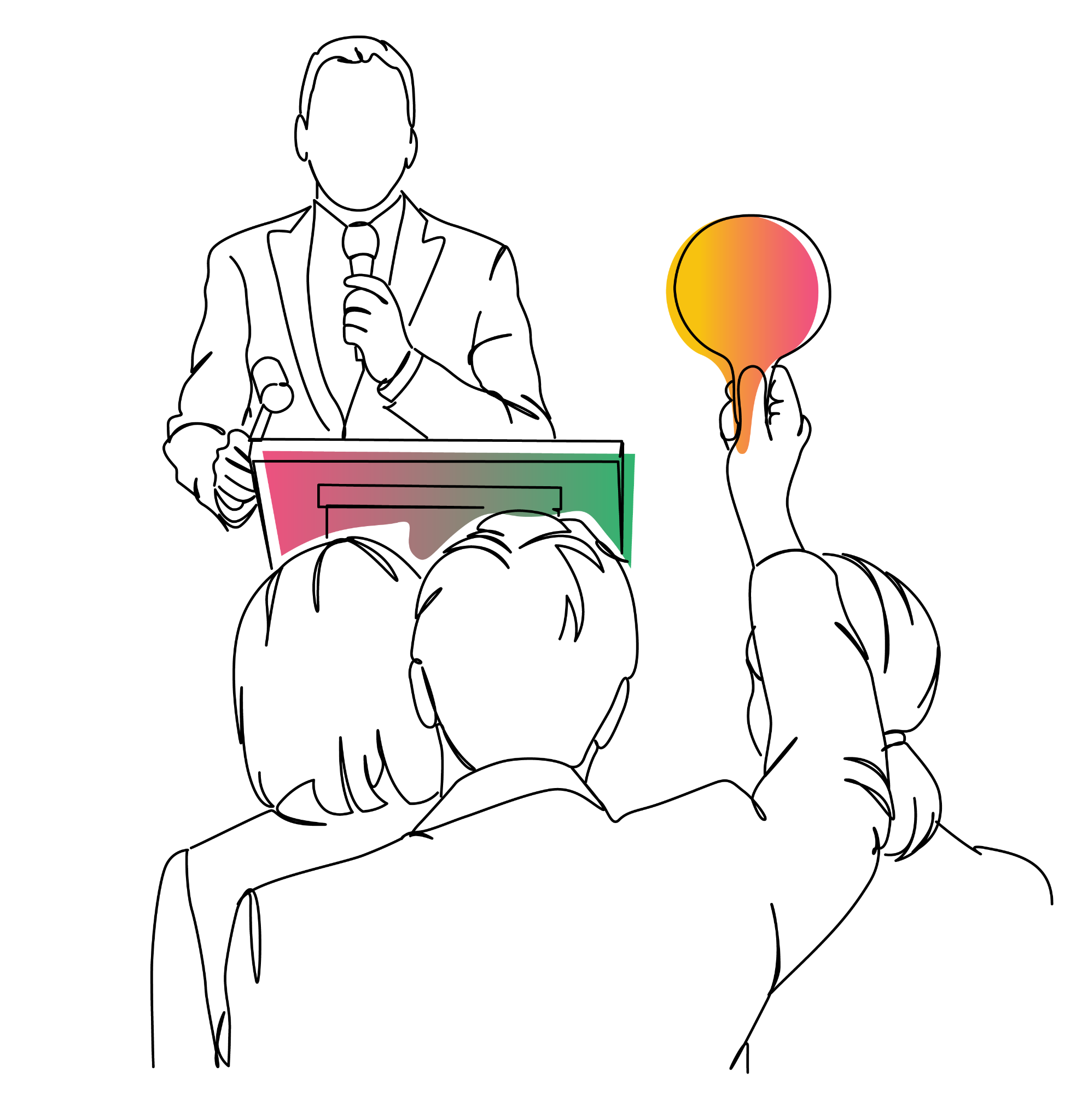 PPC . pay-per-click . platba za kliknutí
[Speaker Notes: Nejčastěji na vaši cílovou stránku (landing page)]
Výhody
Nevýhody
Přesné cílení
Velká kontrola
Dokážu změřit
Rychlý efekt (nákupy, leads)
Rok od roku dražší
Potřebuji know-how
Chyby mohou vyjít draho
Nikdy nespí
Nejvyužívanější PPC systémy u nás (bez SOCMED)
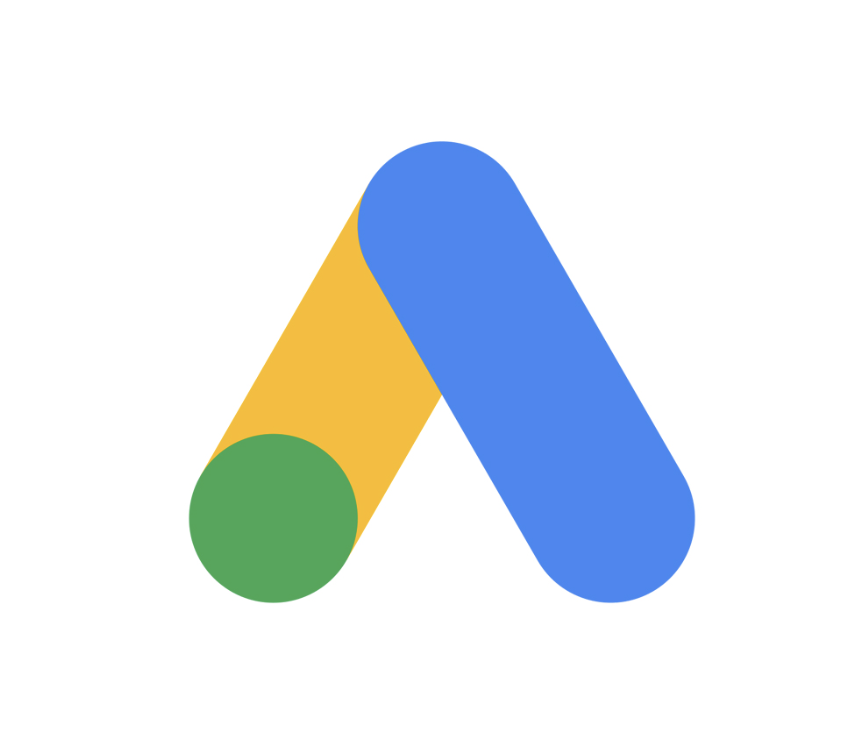 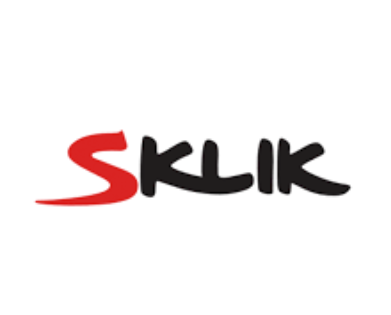 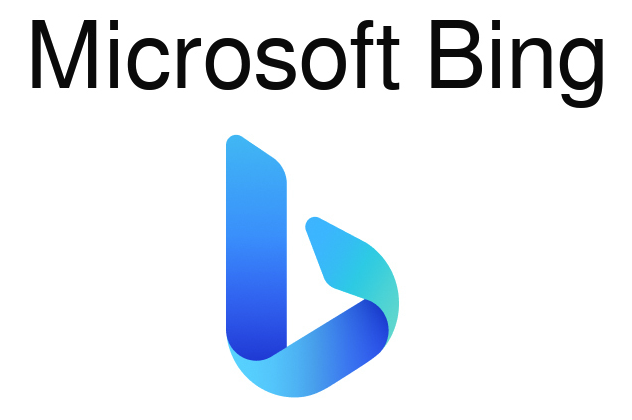 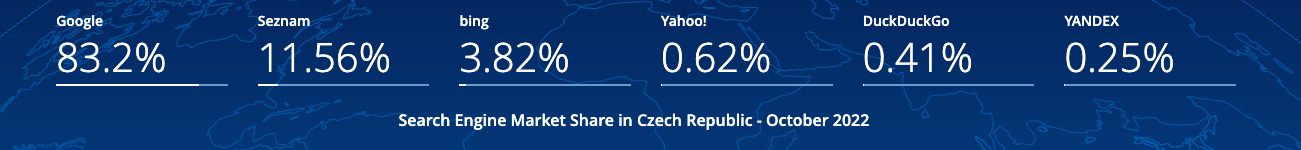 [Speaker Notes: Dalšími vyhledávači jsou: Bing, Yahoo, DuckduckGo, Yandex
Bing – vyhledávač od Microsoftu. Zajímavější podíl má v US
V Číně hraje prim Baidu
Yandex velmi konkuruje Googlu v Rusku
DuckduckGo je vyhledávač, který chrání soukromí a nic netrackuje]
Google Ads
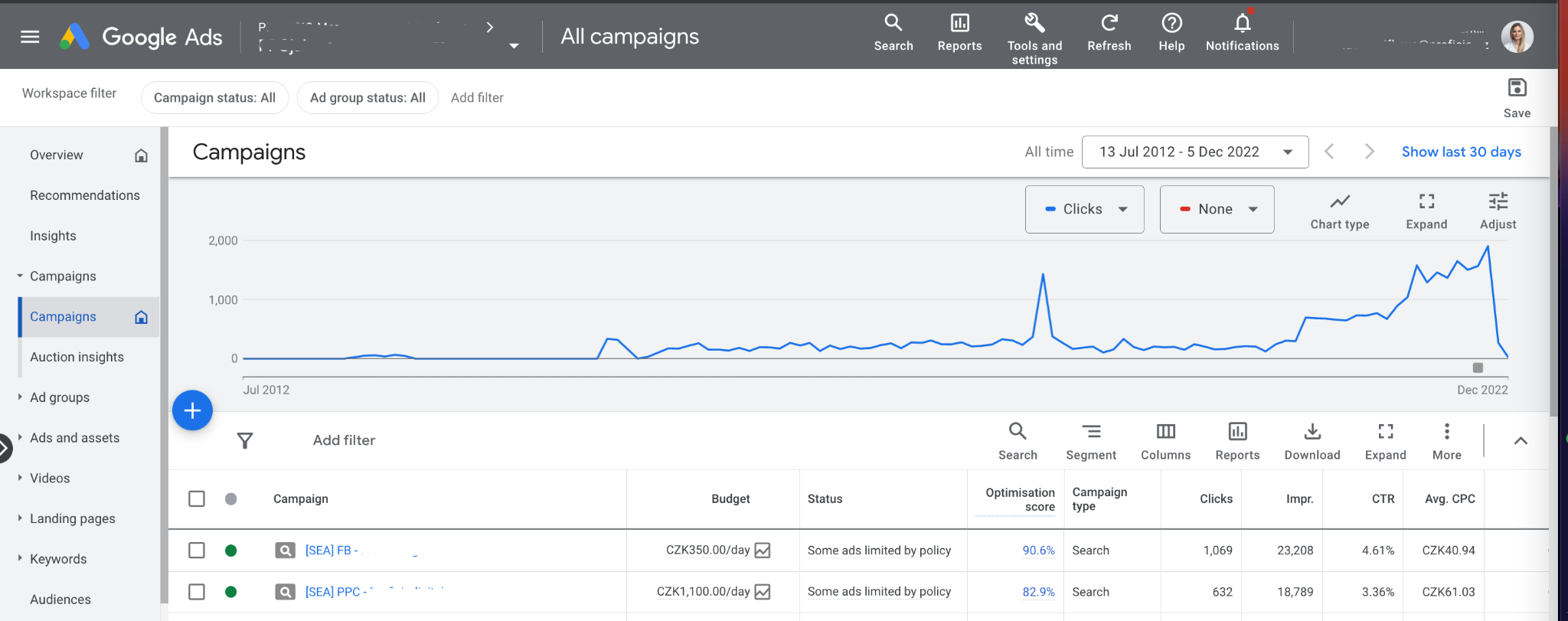 [Speaker Notes: Dalšími vyhledávači jsou: Bing, Yahoo, DuckduckGo, Yandex
Bing – vyhledávač od Microsoftu. Zajímavější podíl má v US
V Číně hraje prim Baidu
Yandex velmi konkuruje Googlu v Rusku
DuckduckGo je vyhledávač, který chrání soukromí a nic netrackuje]
Sklik
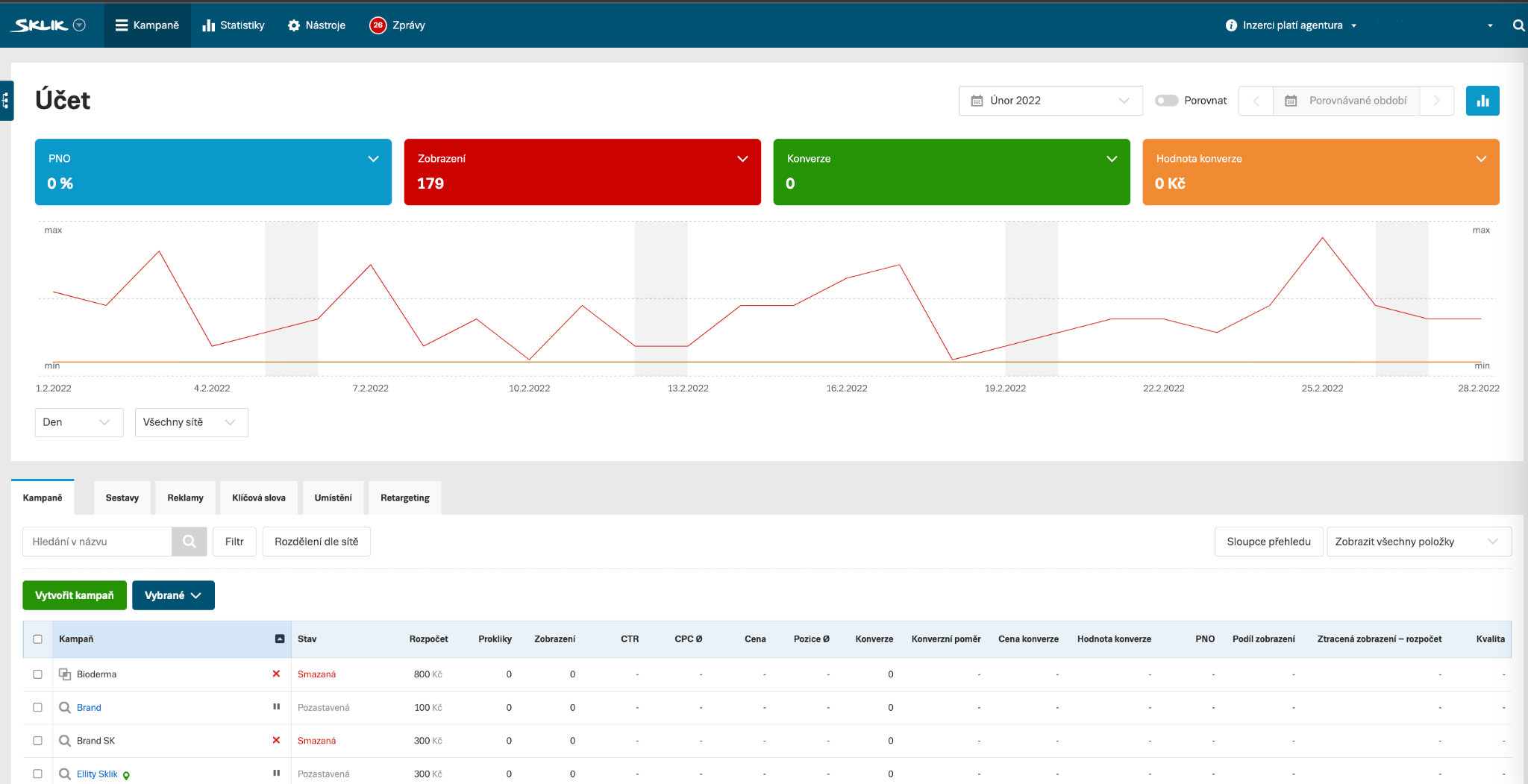 [Speaker Notes: Dalšími vyhledávači jsou: Bing, Yahoo, DuckduckGo, Yandex
Bing – vyhledávač od Microsoftu. Zajímavější podíl má v US
V Číně hraje prim Baidu
Yandex velmi konkuruje Googlu v Rusku
DuckduckGo je vyhledávač, který chrání soukromí a nic netrackuje]
Microsoft Advertising
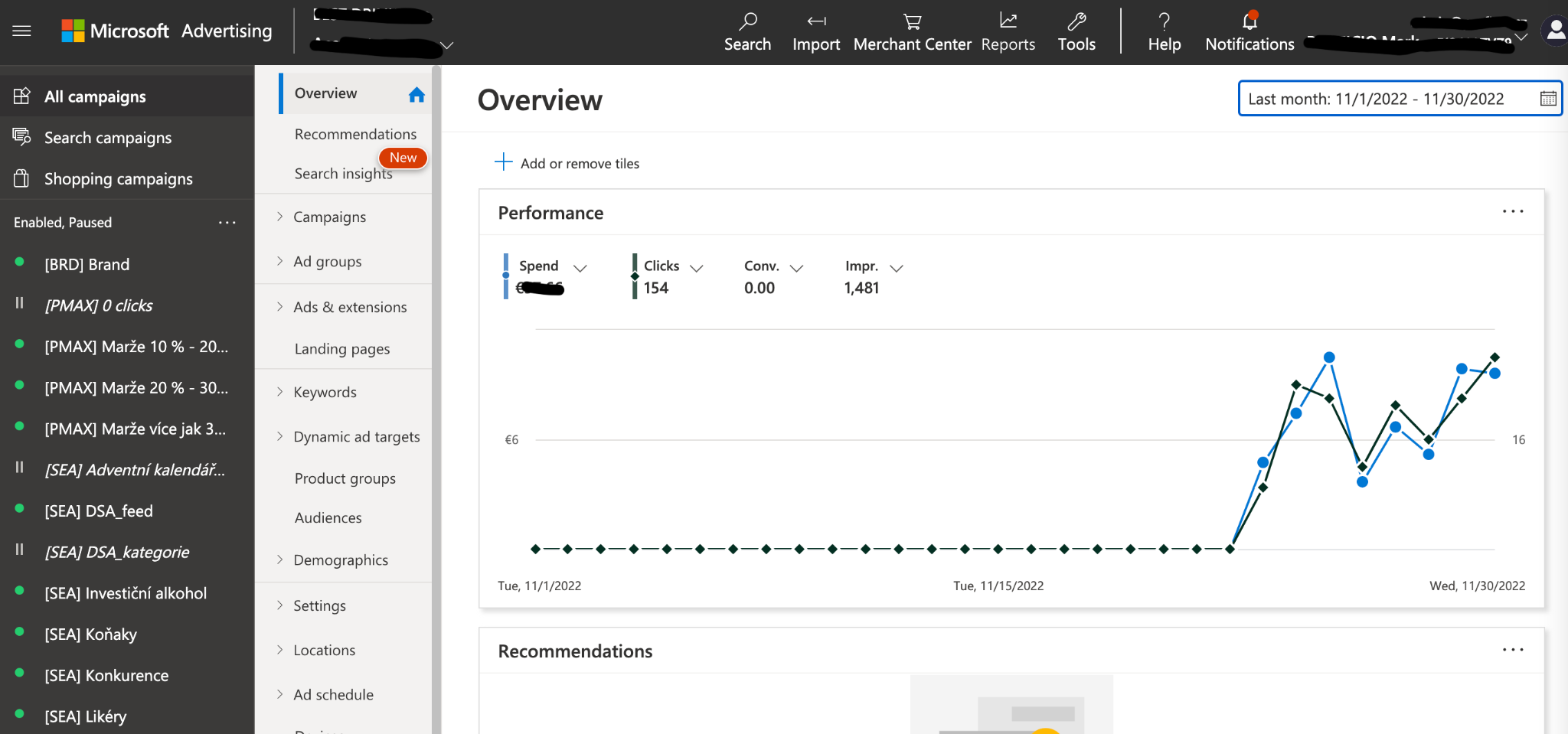 [Speaker Notes: Dalšími vyhledávači jsou: Bing, Yahoo, DuckduckGo, Yandex
Bing – vyhledávač od Microsoftu. Zajímavější podíl má v US
V Číně hraje prim Baidu
Yandex velmi konkuruje Googlu v Rusku
DuckduckGo je vyhledávač, který chrání soukromí a nic netrackuje]
Aukce
[Speaker Notes: Nákupy reklamy v on-line světě většinou probíhá formou akce. Pojďme se podívat jak funguje aukce ve vyhledávací síti?]
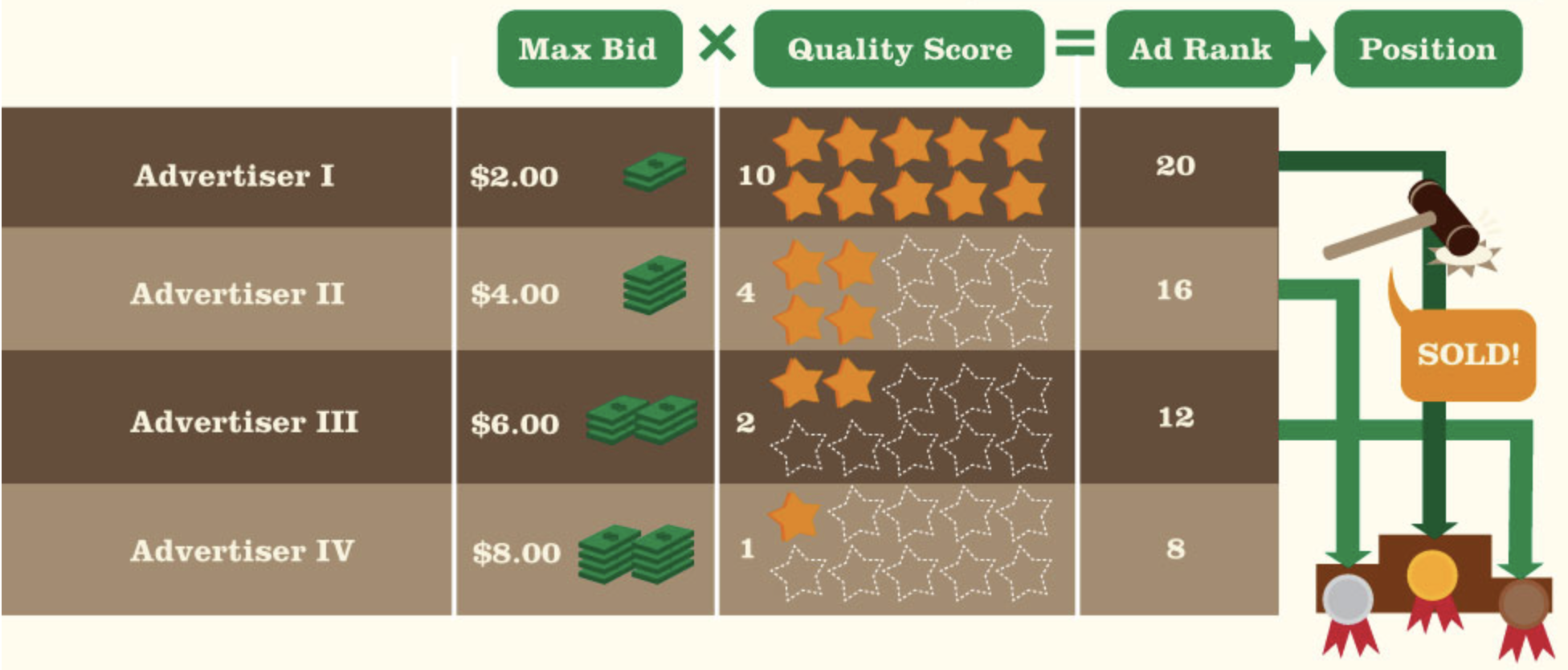 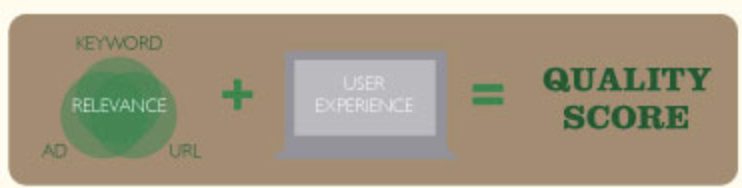 [Speaker Notes: Nákupy reklamy v on-line světě většinou probíhá formou akce. Pojďme se podívat jak funguje aukce ve vyhledávací síti?

Jakmile aukce určí pozici reklam, stanoví i cenu za proklik vydělením Ad Ranku inzerenta o pozici níže vaším skórem kvality a cena za klik bude 0,01 Kč více než u inzerenta o pozici níže. 
Za kliknutí platíte jen tolik, abyste přeskočili inzerenta bezprostředně za vámi. Z tohoto důvodu se často za klik platí méně než je nabízená maximální cena za proklik.]
Platební modely
Typy platebních modelů
za proklik na reklamu/banner (CPC)
za tisíc zobrazení (CPT, CPM)
za zhlédnutí (CPV)

V Google Ads a Bingu lze využít i smart bidding (automatické bidovací strategie na principu machine learningu)
eCPC, maximalizace kliků, maximalizace konverzí, tCPA, tROAS, vCPM
[Speaker Notes: Aneb můžeme si zvolit za co můžem platit?]
Metriky
Základem vždy správně nastavené konverze (soft/hard, hodnota)
SEE
Počet zobrazení, zhlédnutí, CPM, CPV, zásah, frekvence
THINK
Počet prokliků, CPC, CTR, CPM, konverze
DO
Konverze, CVR, hodnota konverze, PNO, CPA
CARE
Zhlédnutí, CPC, CTR, CVR, konverze, hodnota konverze, PNO, CPA
[Speaker Notes: Jak jsme si říkali, výhodou PPC reklamy je její snadná měřitelnost. Pojďme si představit základní metriky opět pro kontext zasazeny do frameworku STDC]
Reklama ve vyhledávací síti
Framework STDC
SEE
THINK
DO
CARE
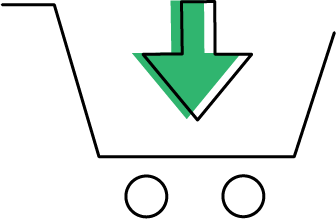 Kampaně ve vyhledávání
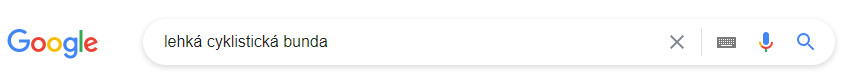 Cílíme na základě klíčových slov
Až 4 reklamy se zobrazující nad organickými výsledky
Nejrelevantnější možnost zacílení na zákazníka, který hledá konkrétní výraz díky zvolení správných klíčových slov
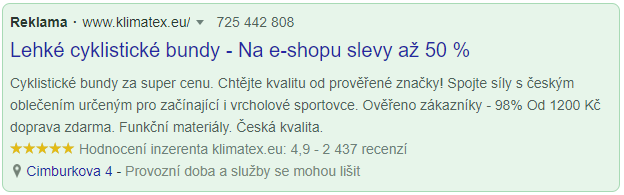 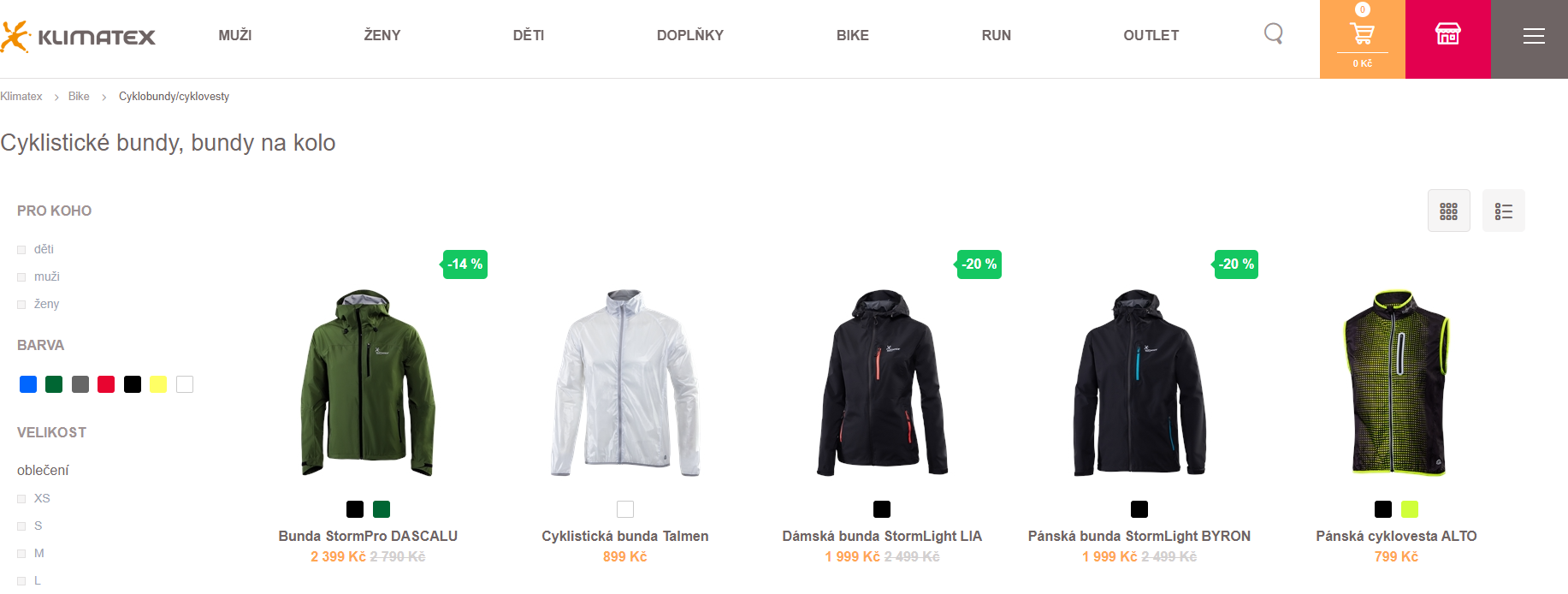 Sběr klíčových slov
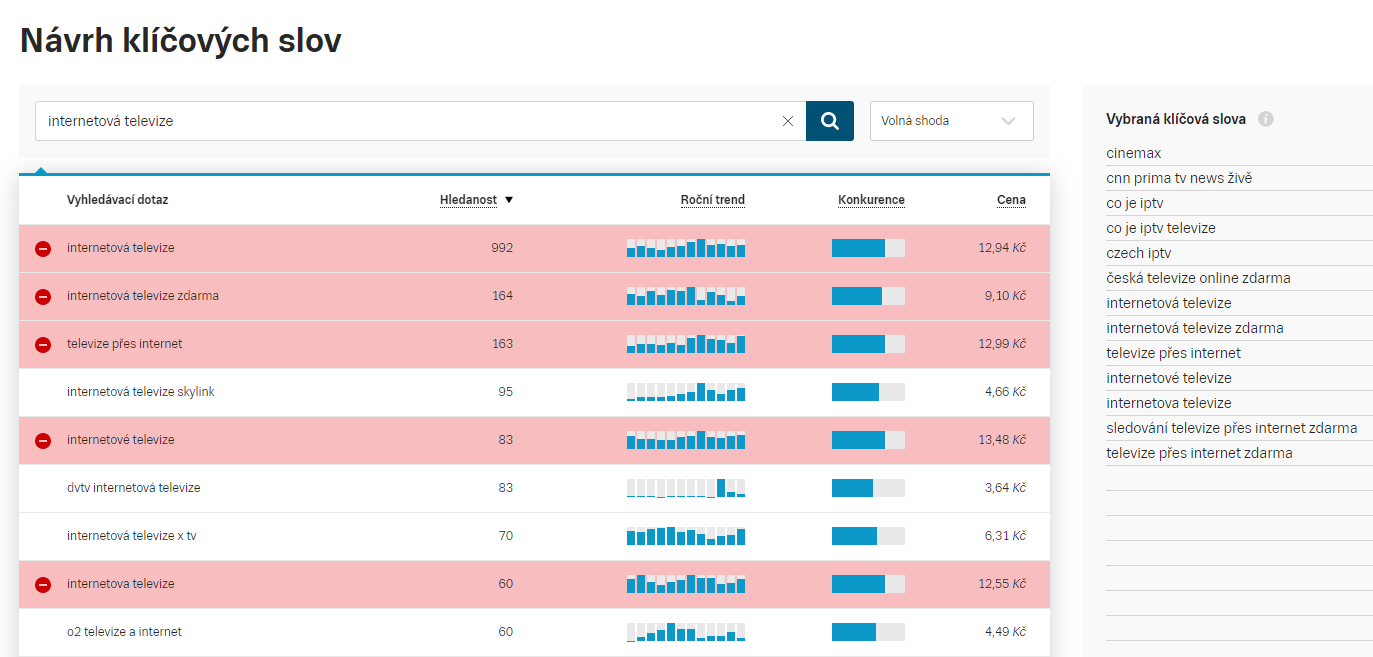 První čím začínáme
Ujasníme si cíl
Projdeme web/web konkurence
Porovnáme pojmenování
Začneme tvořit seznam

Nástroje: 
Google Ads Keyword planner
Sklik plánovač klíčových slov 
Marketing Miner
Našeptávač Google/ Search Console
[Speaker Notes: Základem úspěchu správně nastavené PPC reklamy vy vyhledávání jsou správně spobírané klíčové slova]
Data = informace
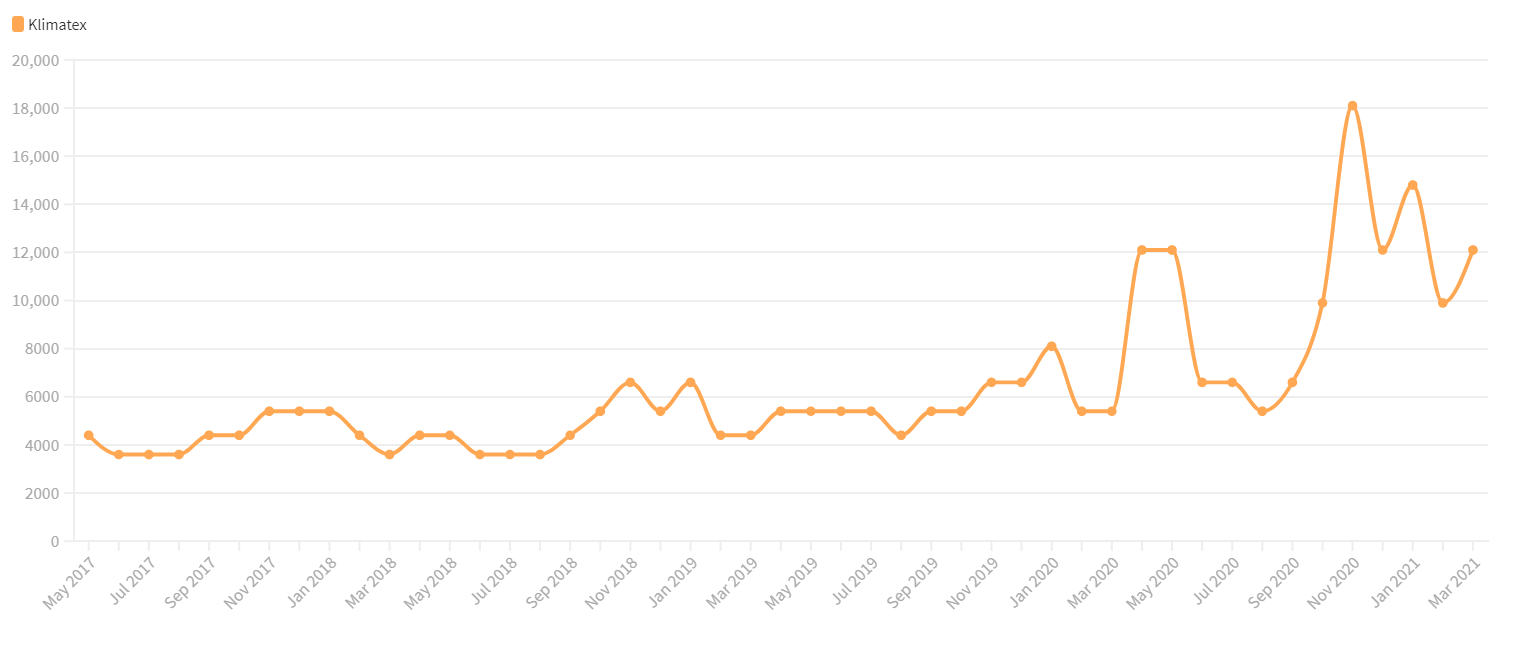 Zjistíme, co lidi vyhledávají a v jakém objemu 
Jaký je trend a sezónost 
Odhad, kolik nás inzerce bude stát
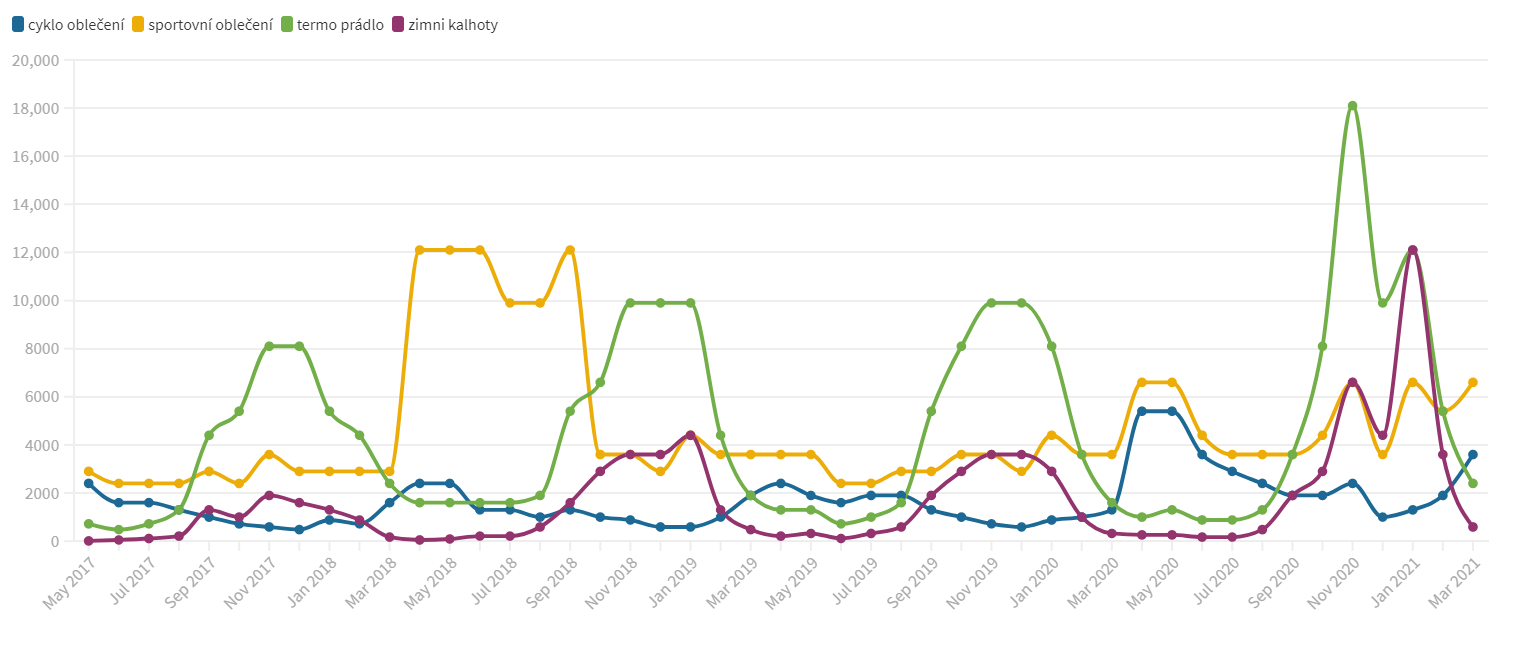 Struktura kampaní
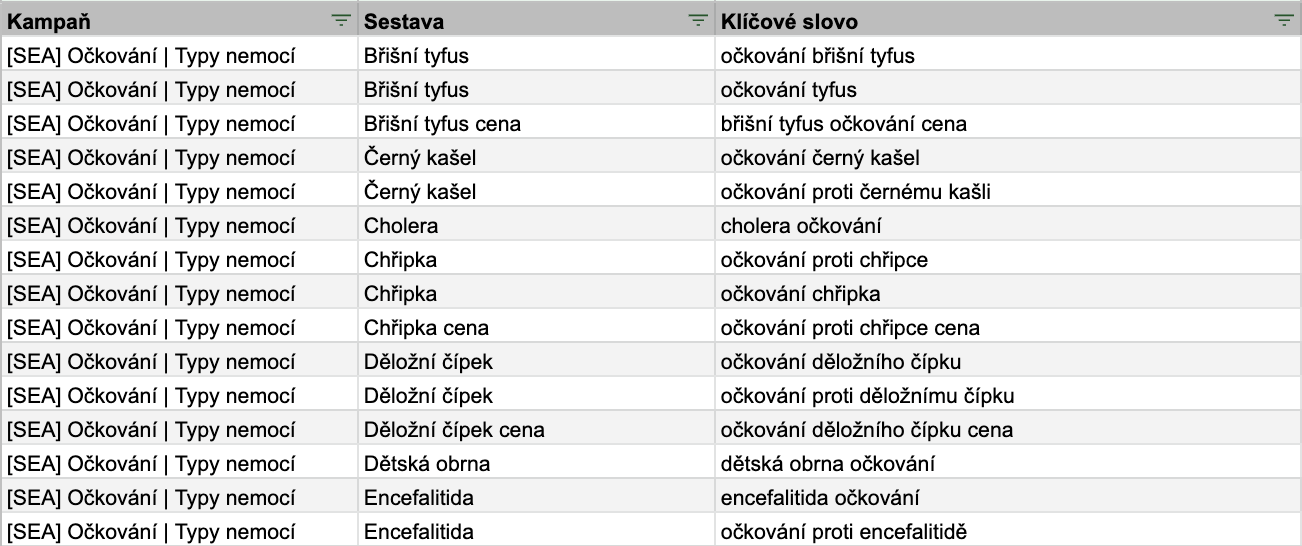 [Speaker Notes: Klíčová slova řadíme do logických struktur
Klíčová slova do sestav
Sestavy do kampaní
2 specialisti = 2 struktury]
Reklamy
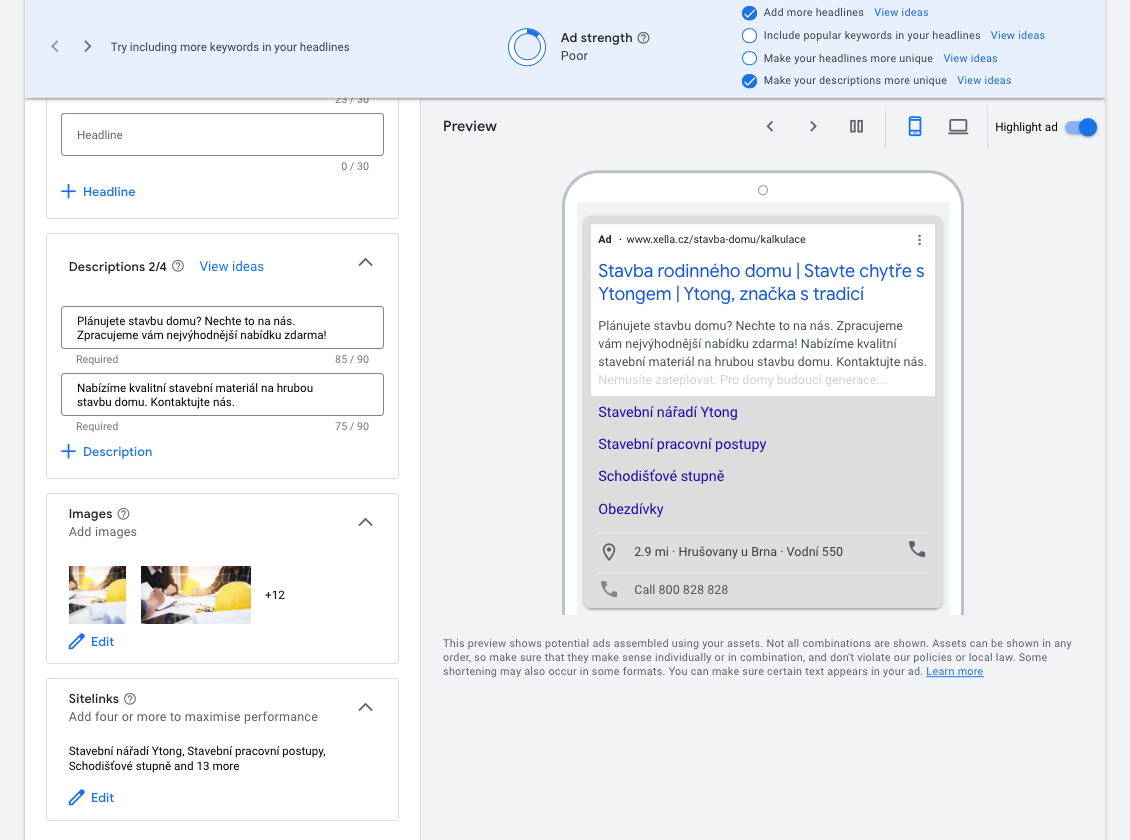 Přiřazujeme k sestavě
Google: Responsive search ads (RSA)
15 titulků, 4 popisky, obrázky, rozšíření
Můžeme pinovat
Google testuje kombinace
Seznam: 2 titulky, 1 popisek (volitelné třetí titulek 3 a druhý popisek)
Rozšíření reklamy
Rozšíření o popisky, strukturované úryvky
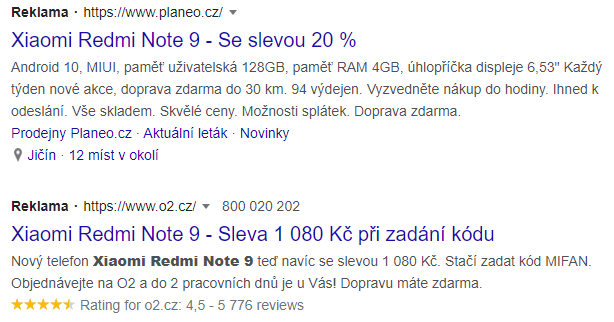 Rozšíření o podstránky
Rozšíření o lokalitu
Rozšíření o volání
Zvýraznění KWS
Rozšíření o hodnocení
[Speaker Notes: Rozšíření reklam o další informace
Více místa v SERPU]
Dynamic search ads (DSA)
Dynamické reklamy
Automaticky generováný:
Z feedu
Ze zaindexovaných stránek Google
Netvořím klasickou strukturu
Čím lepší SEO, tím lepší DSA
Podchycení slov, které nemám v účtu
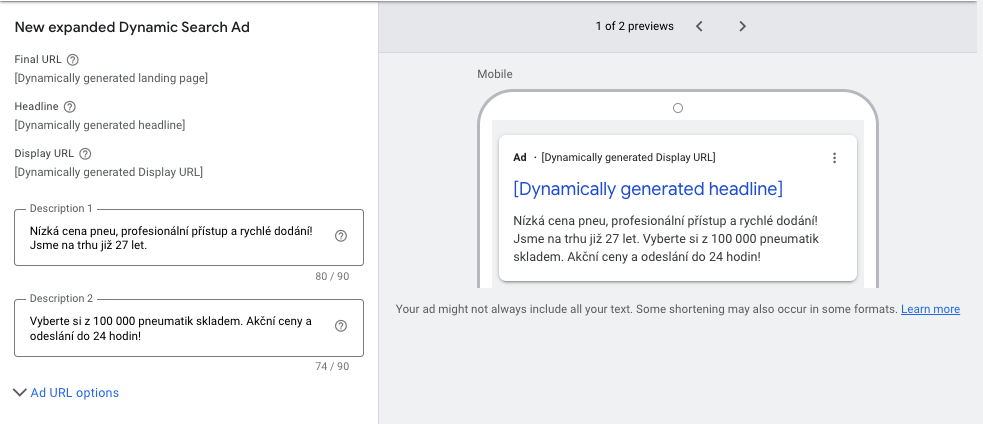 Klíčové slovo vs. vyhledávací dotaz
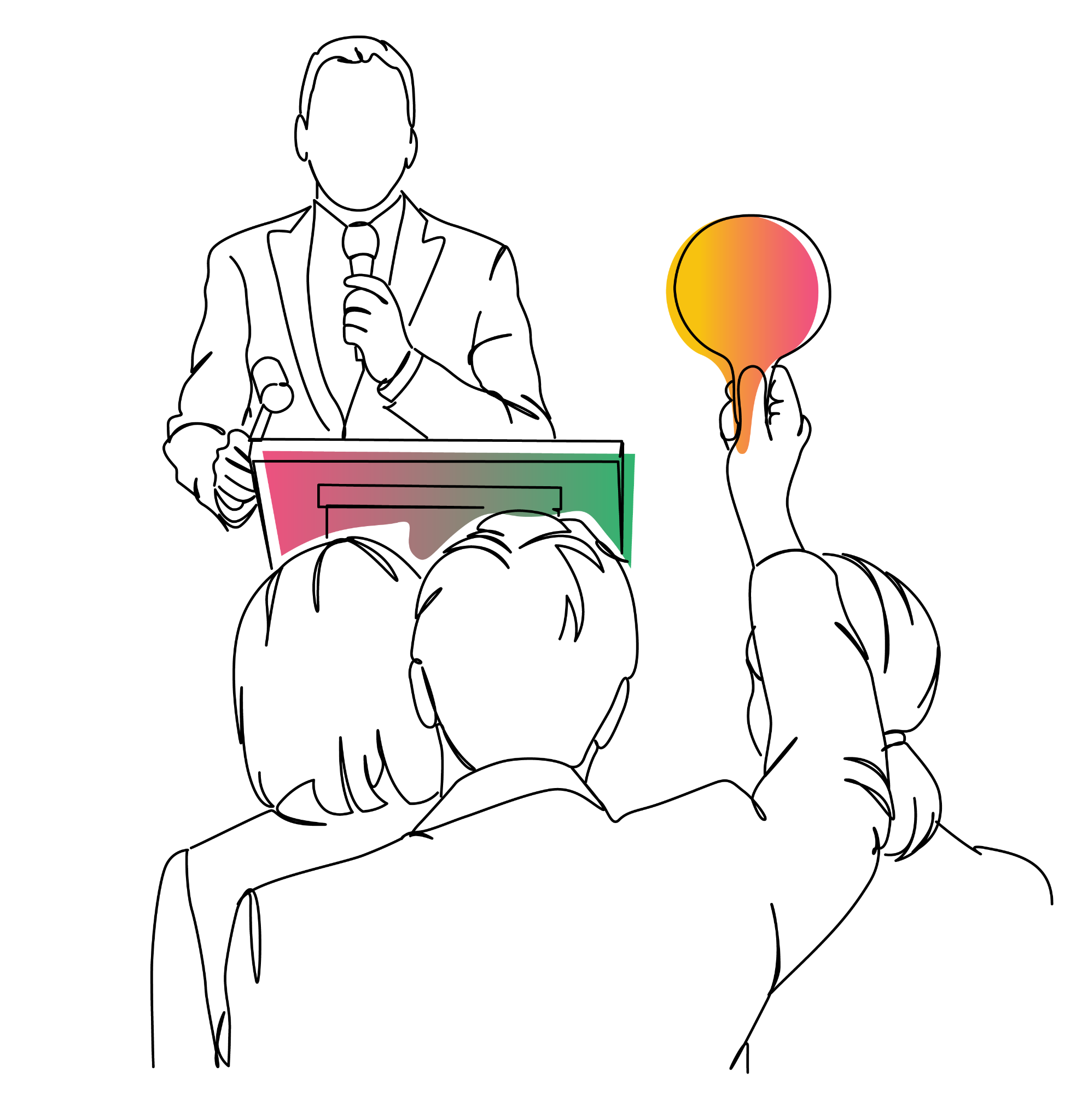 Shopping
Google nákupy/Seznam nákupy
Produktové kampaně
Zobrazení zákl. informací ve výsledcích vyhledávání
Velkou výhodou jsou obrázky, lákavější než text
Často nejvýkonnější kampaně
Kvalitní produktový feed
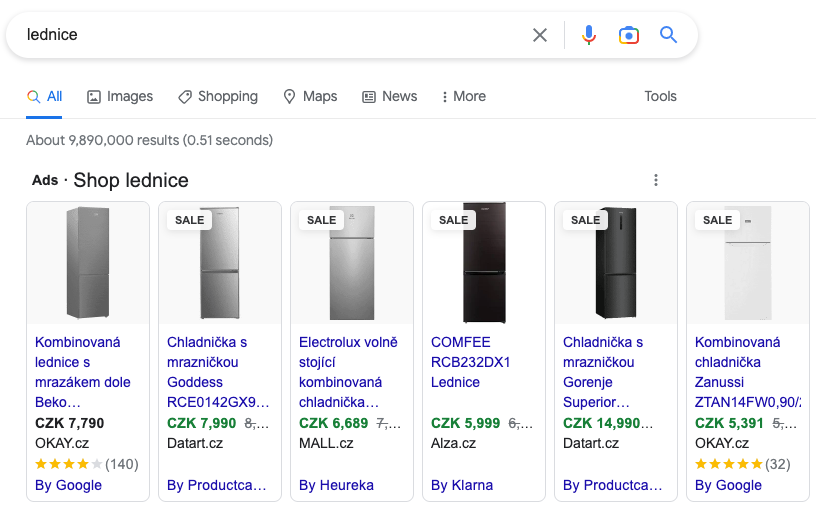 XML feed
Datový soubor
Informace o všech produktech z webu (nejčastěji e-shopy)
Automatická aktualizace
Důležitá je správná struktura (předem definovaná pro každý systém)
Informace o produkty mezi <item></item>
Povinné/nepovinné atributy
Nejčastěji se u nás využívaný tool na úpravu feedu je Mergado
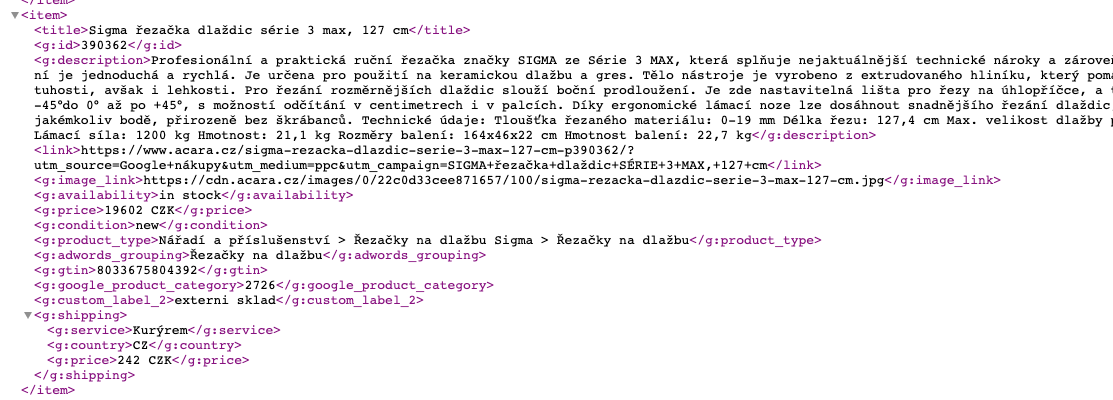 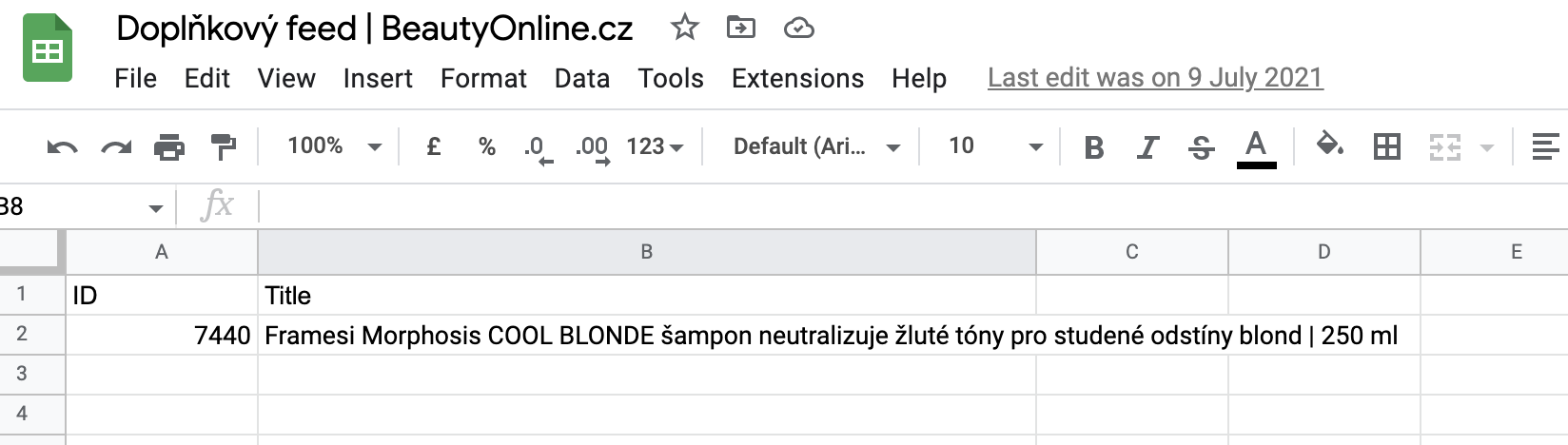 Google Merchant Center/Zboží
Google Merchant Center (GMC) nástroj od Google
Slouží k nahrání a správě informací o vašich produktech
Nahrávám XML feed nebo Google sheet 
Bez něj nejdou spustit Google nákupy
Zboží.cz nástroj od seznamu
Potřebný ke spuštění seznam nákupu
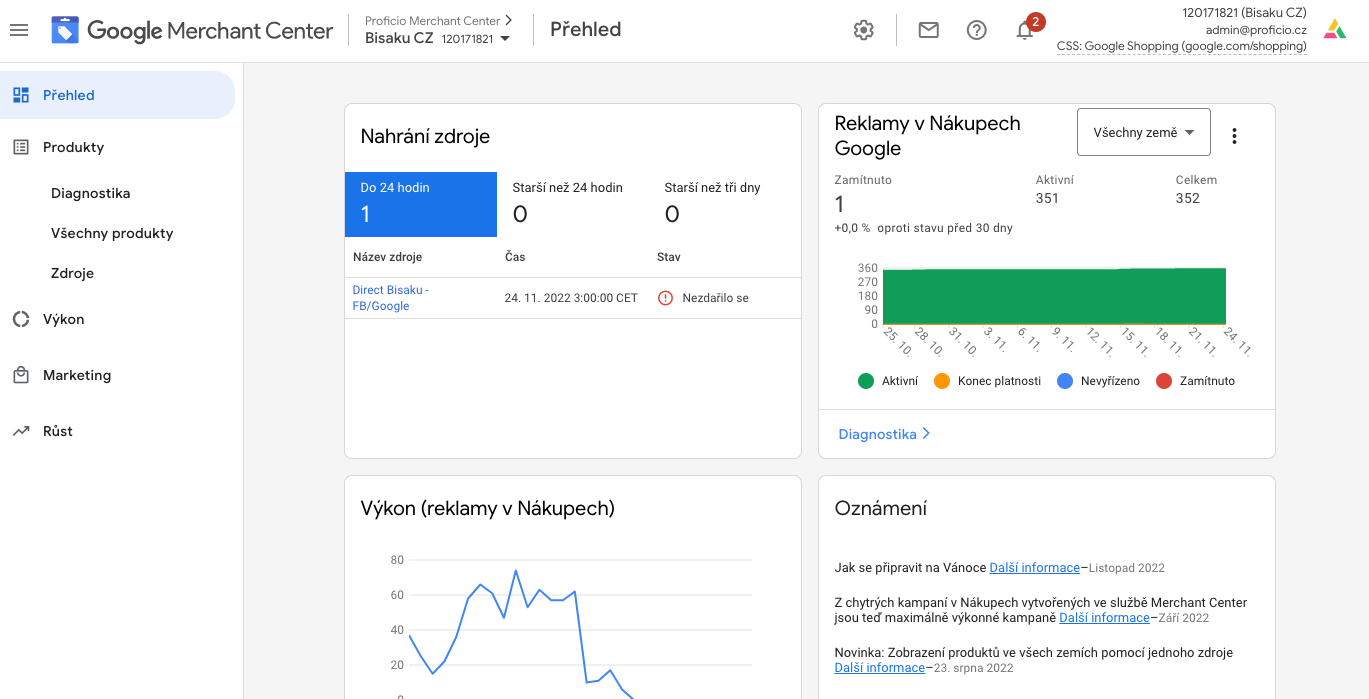 Performance max
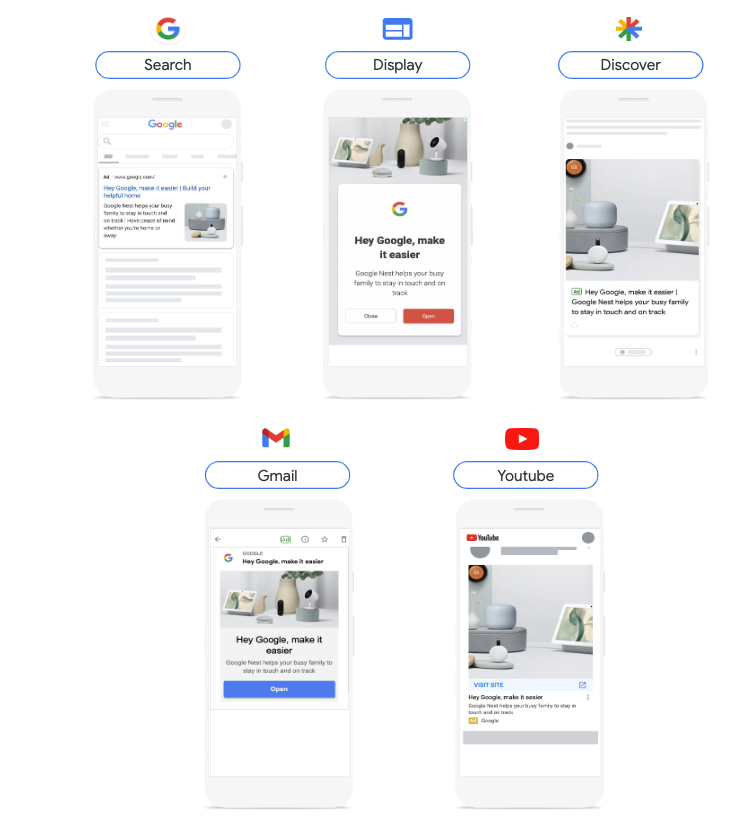 Performance Max
Nový typ kampaně
Vyhledávání, shopping, video, display vše v jednom
Zobrazení napříč všemi kanály
Přechod ze smart shoppingu
Plná automatizace
Snížené možnosti optimalizace
Maximum kvalitních podkladů
Přestávka
Reklama v obsahové síti
Obsahová síť Sklik
Google Display Network
Oslovíte až 95 % lidí na českém internetu
Portfolio > 3 tis. webů (vlastní + partneři)
Kvalitnější weby i návštěvnost
Portfolio:
Seznam.cz
Prozeny.cz
Novinky.cz
Sport.cz…
Oslovíte až 90 % uživatelů internetu na celém světě
Portfolio > 2 mil. webů a aplikací, diváci YouTube, uživatelé Gmail
Méně kvalitní weby
Neexistuje seznam webů
Možnosti cílení
[Speaker Notes: Ve vyhledávání cílíme pomocí klíčových slov, naproti tomu v obsahové sítí máme možností mnohem více]
Google Ads
Sklik
SEE
Klíčová slova
Pohlaví, věk, rodičovský status, příjmová skupina
Umístění
Témata
Podrobná demografie
Životní události
Affinity a In-market
Custom audience
Lookalike
Remarketing 
Customer match
Věk (whitelist)
Pohlaví
Klíčová slova
Umístění
Témata
Zájmy a zájmy o koupi
Dynamický retargeting
Retargeting 
Vlastní seznamy zákazníků
CARE
[Speaker Notes: Ads
Customer match - GDN i search, harmonogram do konce roku, jako signál u smart biiginu, opt targeting, jde vypnout na úrovni účtu. Apple IOS 14 problém, blokace.
Remarketing - GDN 100 AU, Discovery 1000 Active users
Dynamický remarketing
Lookalike - z publika které má aspoň 1000 cookies
Custom audience - search, affinity
Affinity a In-market
Životní události
Podrobná demografie
Témata
Umístění
Pohlaví, věk, rodičovský status, příjmová skupina (jen někde)
Klíčová slova - sestava tématické slova, 5-50 kws, negativní kws
Sklik
Vlastní seznamy zákazníků - min 200 spárovaných adres. Vlastní seznamy lze použít pro vyloučení v Obsahové síti.
Vlastní seznamy nelze použít pro vyloučení z Vyhledávací sítě.
Retargeting - 30 cookies
Dynamický retargeting
Zájmy a zájmy o koupi
Témata
Umístění
Klíčová slova 5-10 v sestavě
Pohlaví
Věk (whitelist)]
Framework STDC
SEE
Akviziční
THINK
DO
Remarketingové
CARE
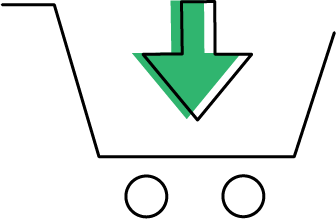 [Speaker Notes: Dle účelu]
Akviziční kampaně
Cílíme na nové uživatele nebo ty, kteří nebyli na našem webu nějakou delší dobu. Můžeme využít většinu dostupných typů kampaní a reklamních formátů.

Kdy uvažuji o akviziční kampani:
potřebuji zvýšit např. povědomí o značce
potřebuji zvýšit návštěvnost (např. v sezoně)

U brandových kampaní je třeba dbát na umístění a frekvenci zobrazení. Otravný či nevhodně umístěný banner může značku poškodit (Brand Safety).
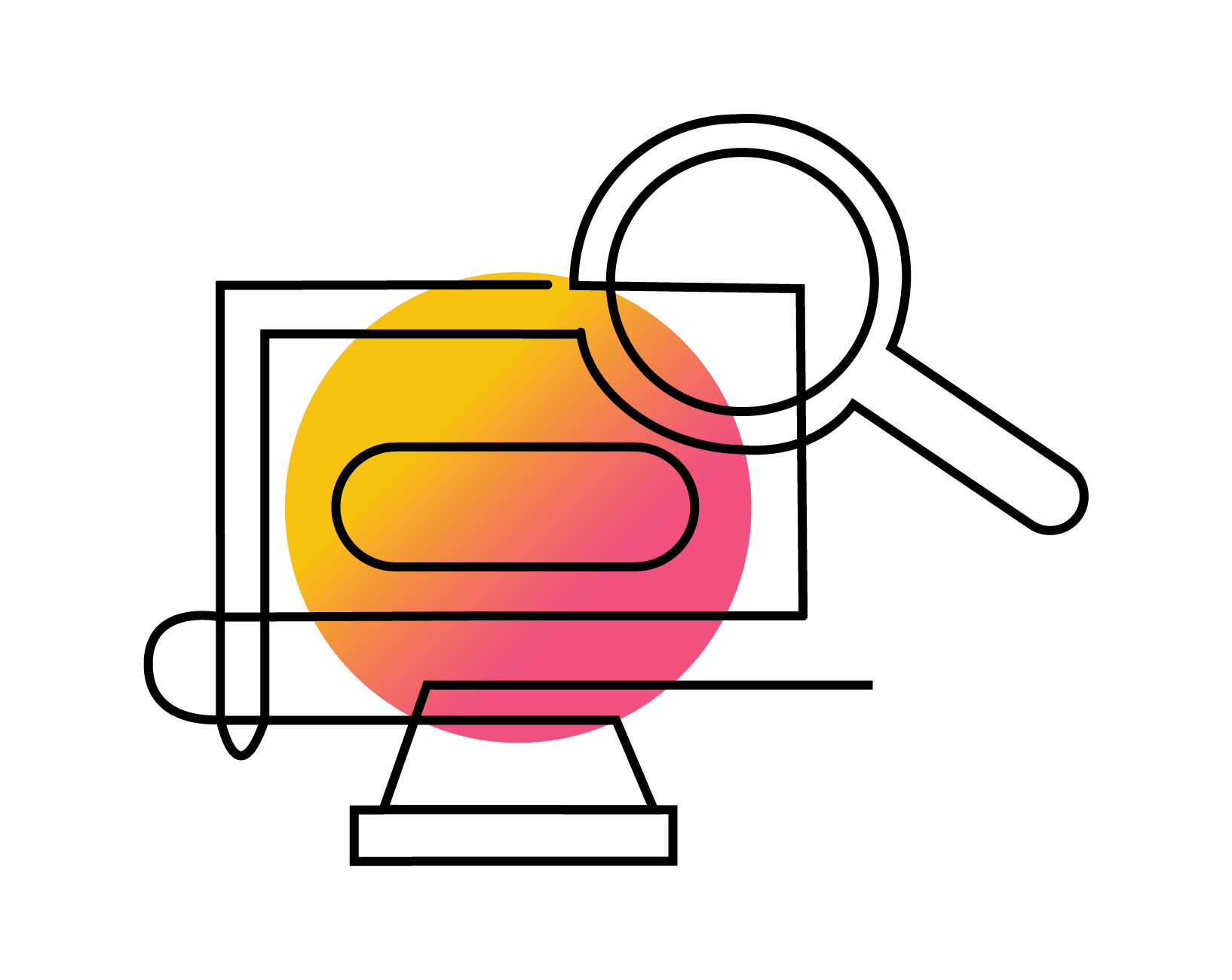 Remarketing
Cílíme reklamy na uživatele, kteří již dříve přišli s naši webem do kontaktu. Podstatou je znovu se připomenout. Cílem jsou zpravidla hard konverze (leady, nákupy…).
Opět můžeme využít většinu dostupných typů kampaní a reklamních formátů.
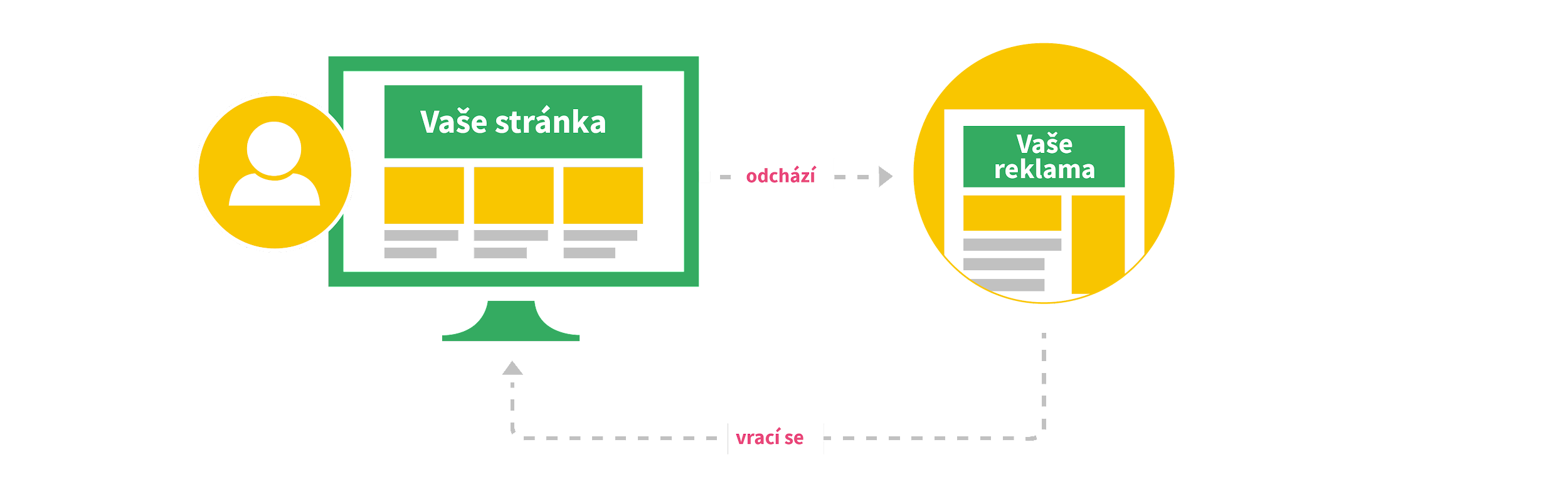 Jak to funguje?
Inzerent
Majitel stránek, aplikace
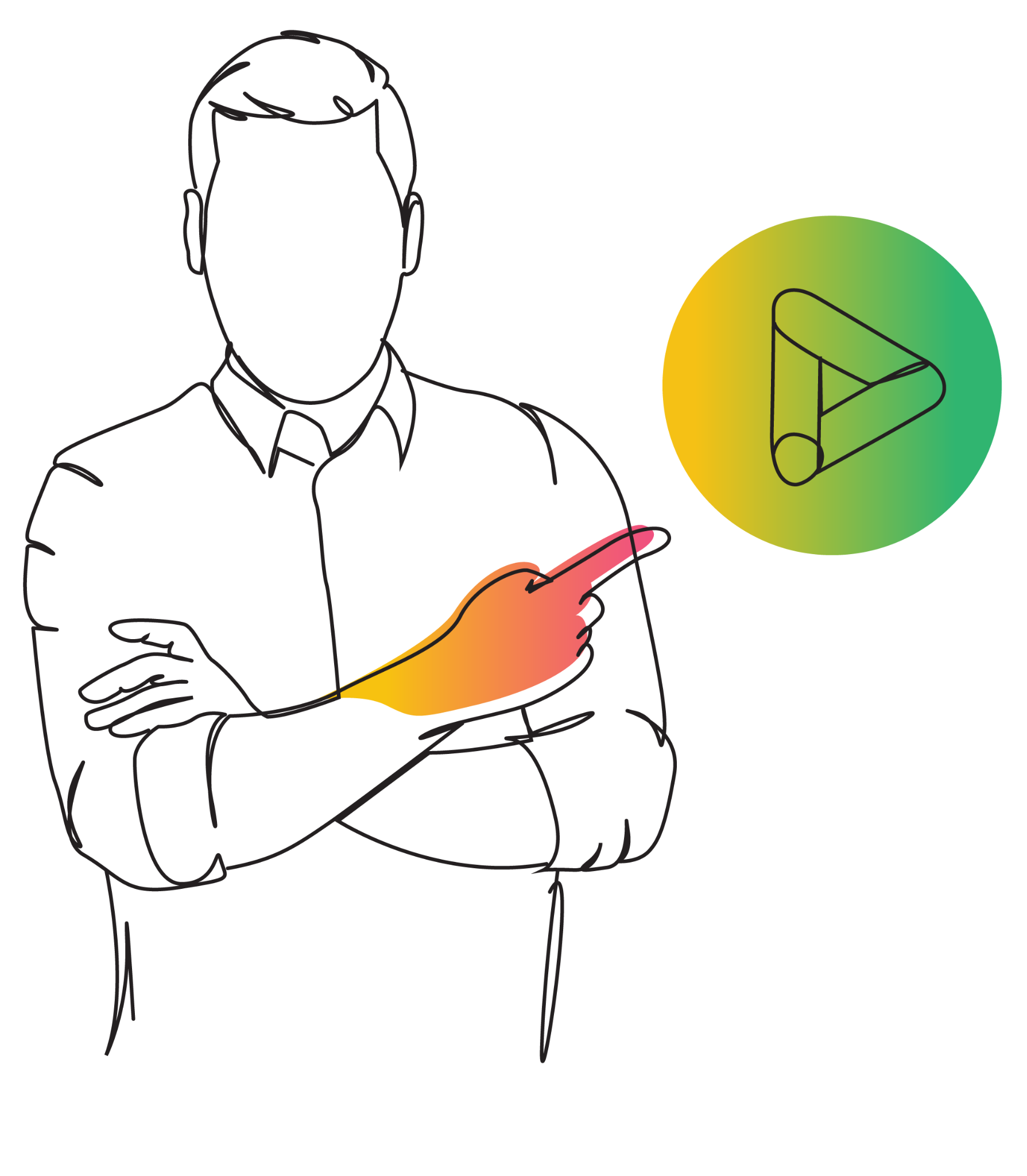 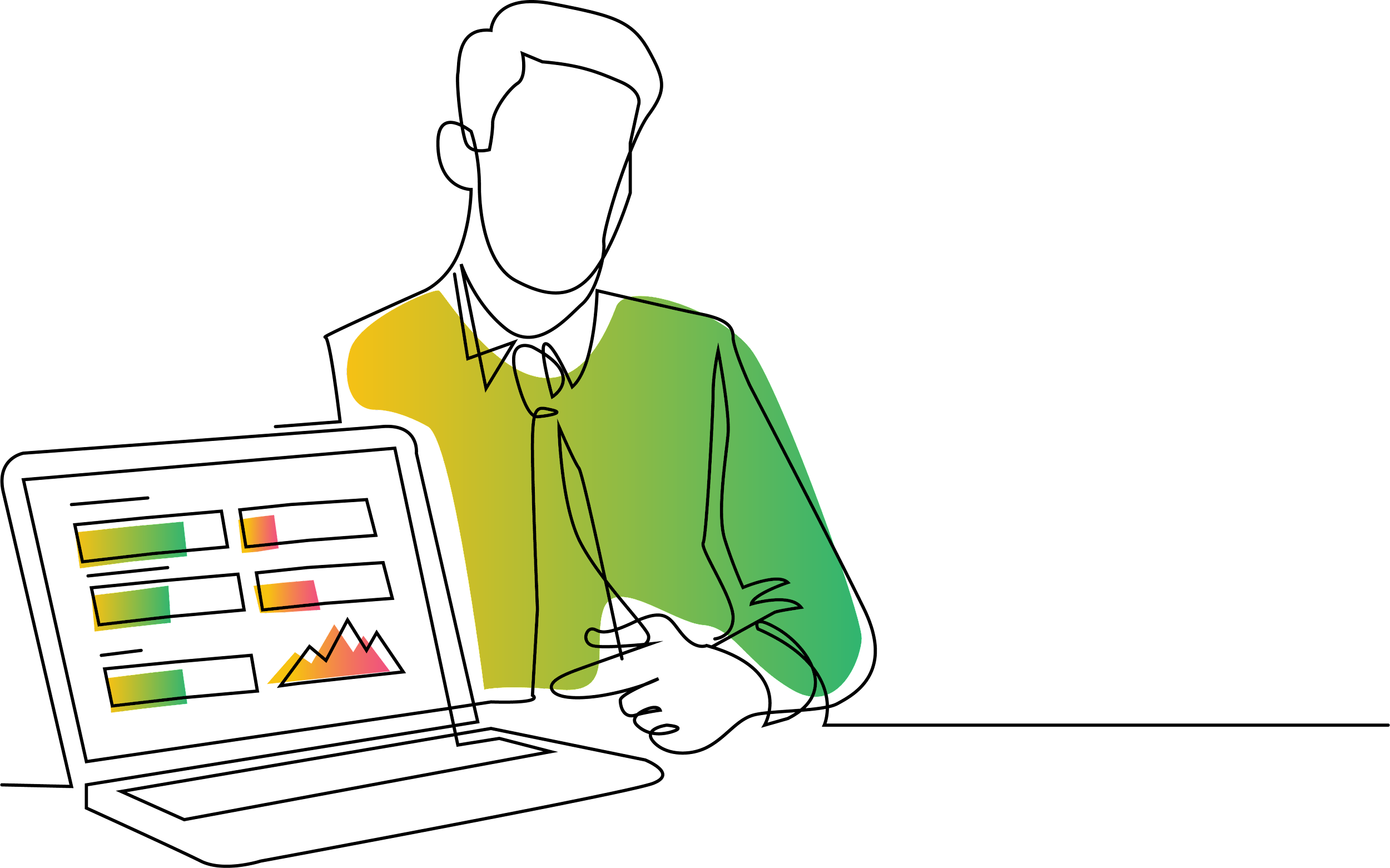 Reklamní platforma
Z pohledu majitele stránek
Vlastním webové stránky, aplikaci a chci na nich vydělávat prodejem reklamní plochy
prodám prostor napřímo inzerentům (musím mít již trochu zajimavou návštěvnost)
vložím na web reklamní systém (Sklik, AdSense, Ad Manager...), který se o vše postará. Já se stanu partnerem dané sítě a začnu inkasovat provizi 
monetizovat si může na (téměř) jakýkoliv web nasadit (téměř) kdokoli 
vyjímkou jsou gamblerské stránky, porno, prodej zbraní atd.
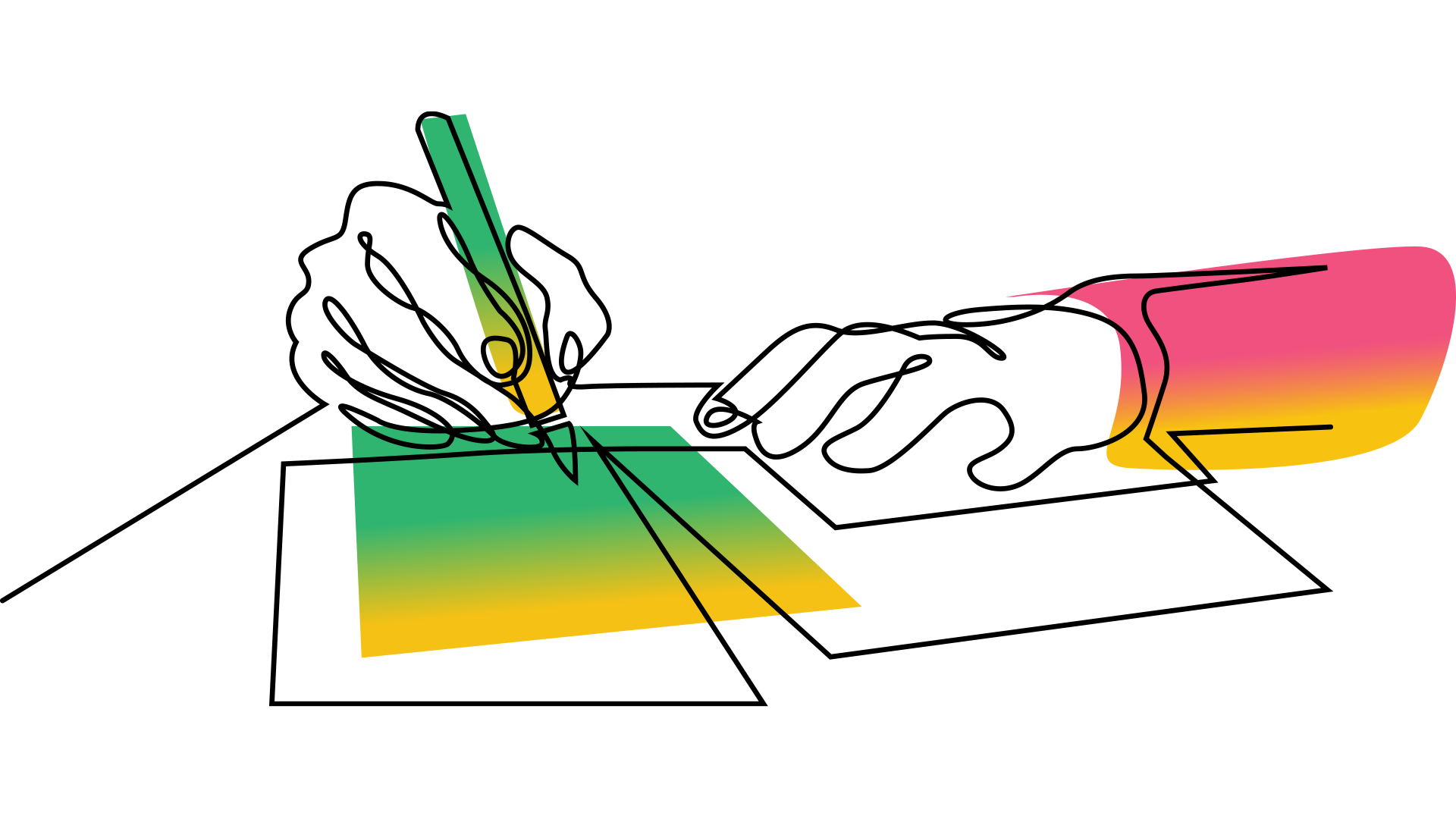 Z pohledu inzerenta (např. agentura)
Chci nakoupit reklamu pro firmu nebo klienta
oslovím inzerenta přímo
koupím přesný počet zobrazení/na konkrétním webu/s konkrétním cílením
rezervuji si přesný termín
garance zobrazení
jasná cena

nakoupím reklamu v nějakém reklamním systému (Google Ads, Sklik…)
reklamu si sám nastavím
optimaluzuji real-time
zvolím si vhodný platební model
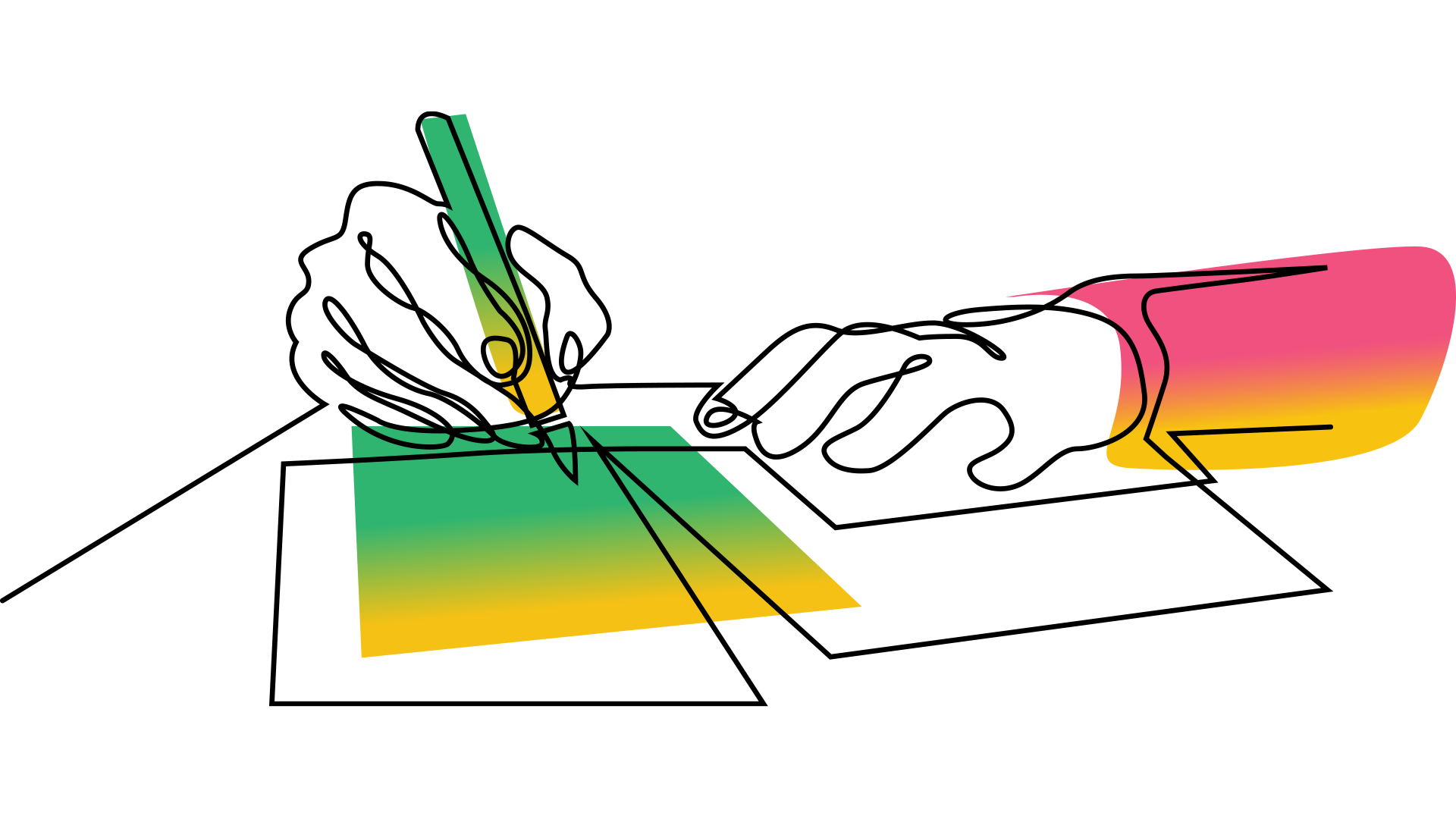 Z pohledu platformy (např. Google Ads)
Propojuje majitele stránek a inzerenty
vlastní svůj prostor (např. Sklik->Seznam)
pronajímají si prostor např. od iDnes.cz, Hospodářských novin apod.
aukční systém, peníze se dělí mezi majitelem platformy a majitelem placementu
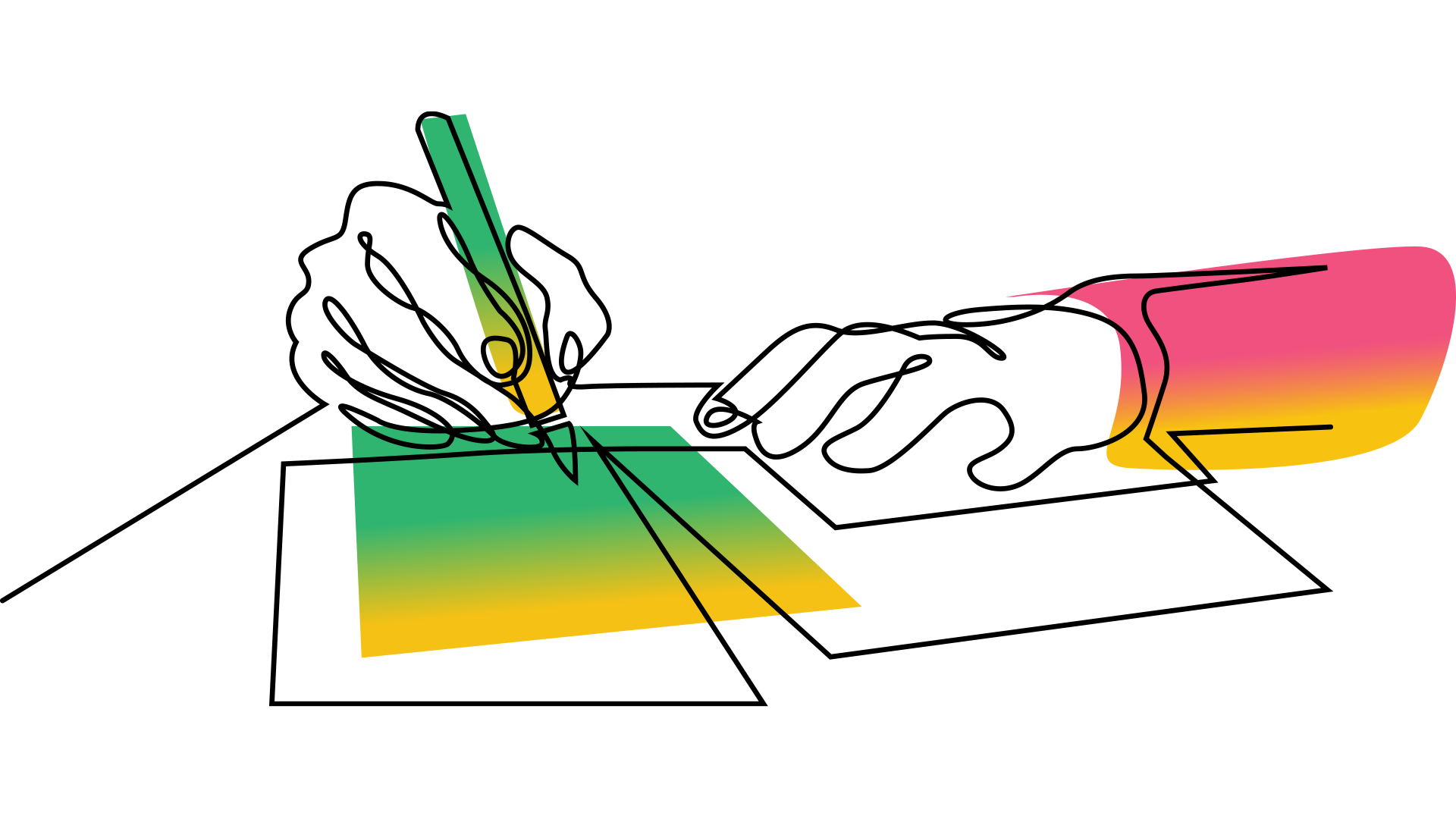 Banner
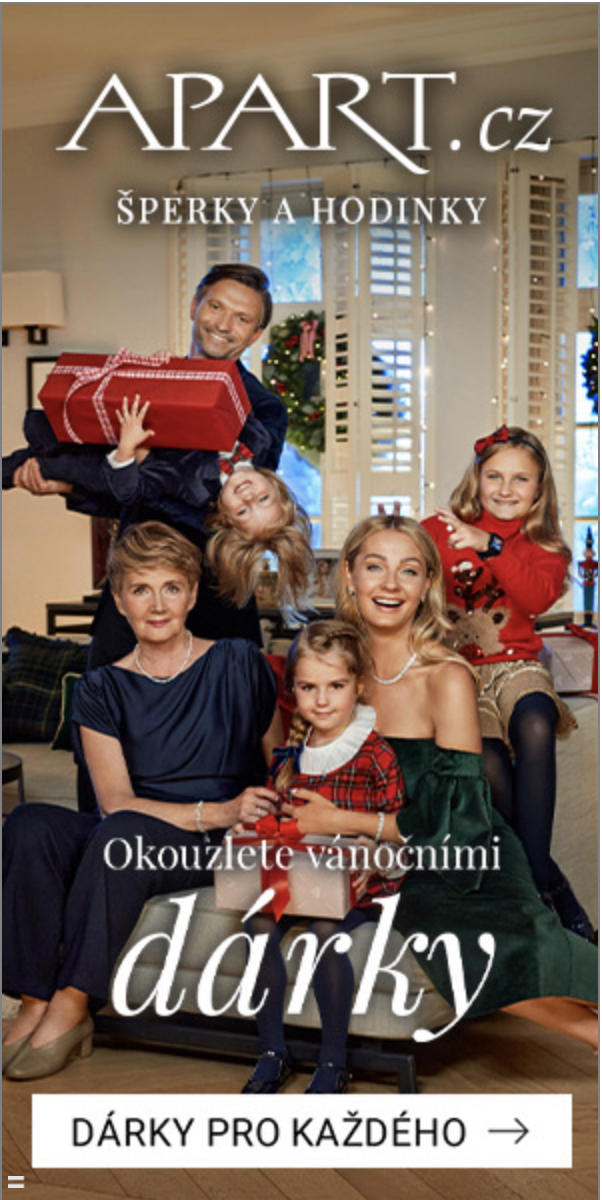 zaujmout (bennerová slepota)
jasné reklamní sdělení
logo
výzvu k akci (call to action)
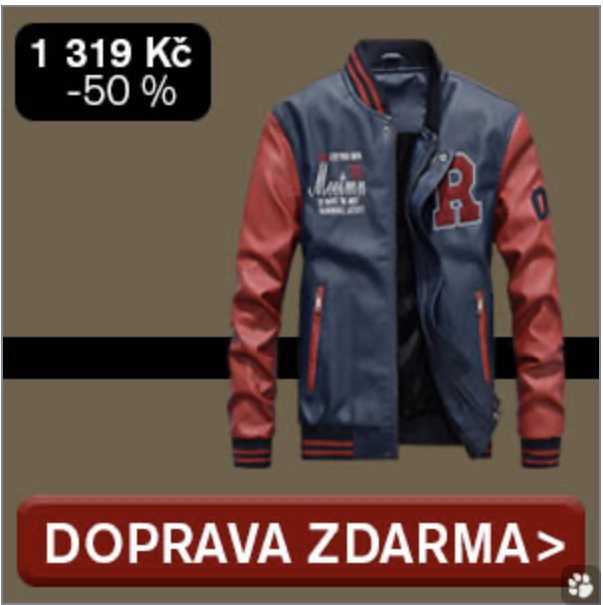 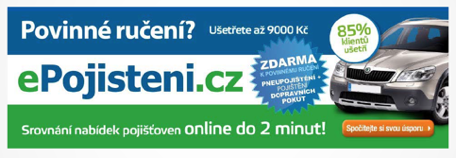 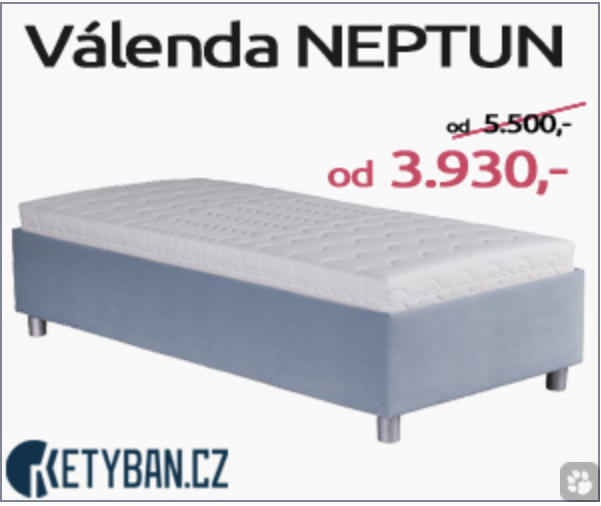 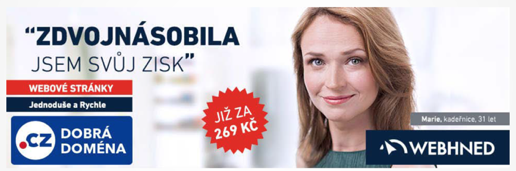 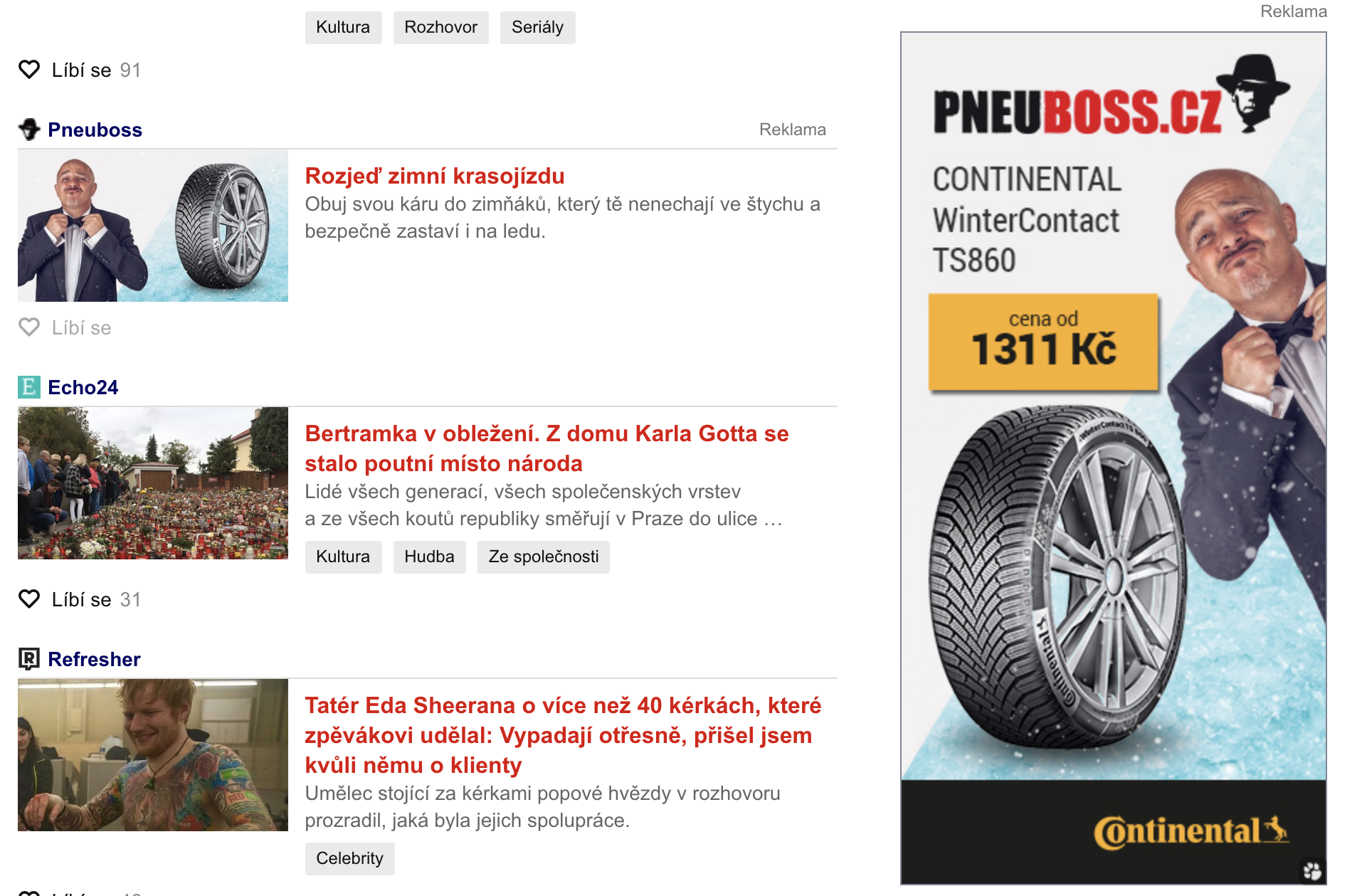 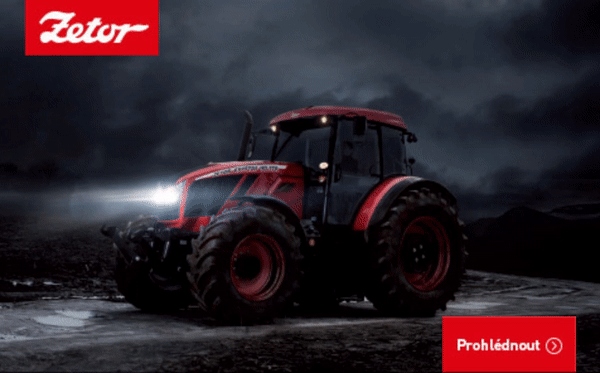 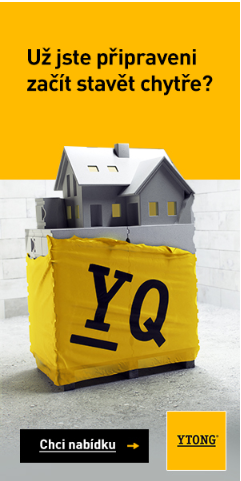 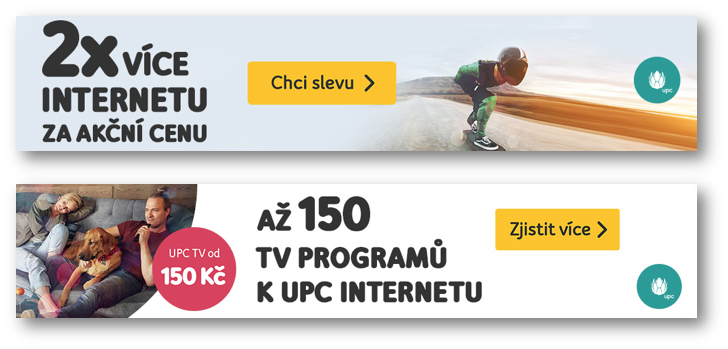 Webové stránky
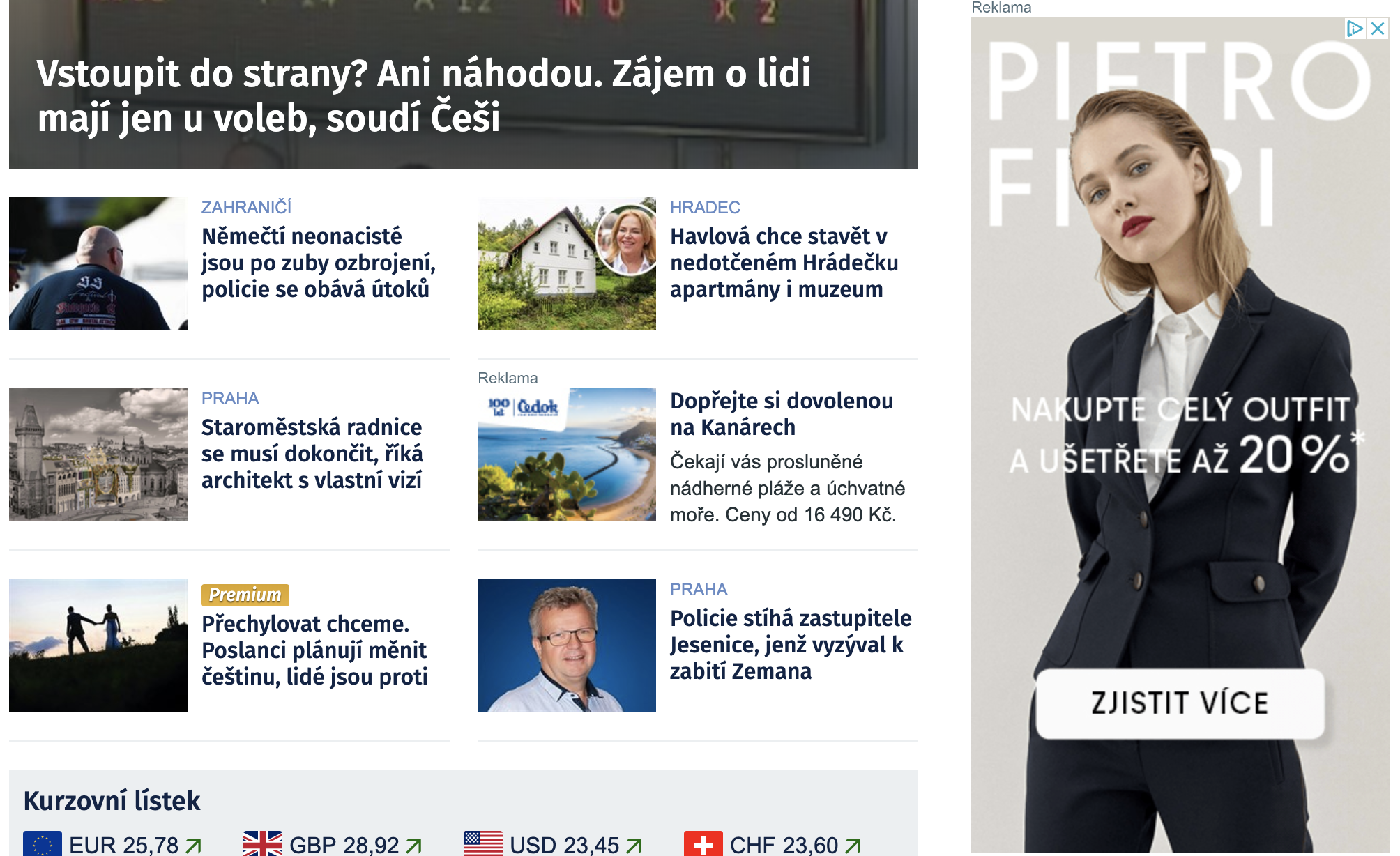 Webové stránky
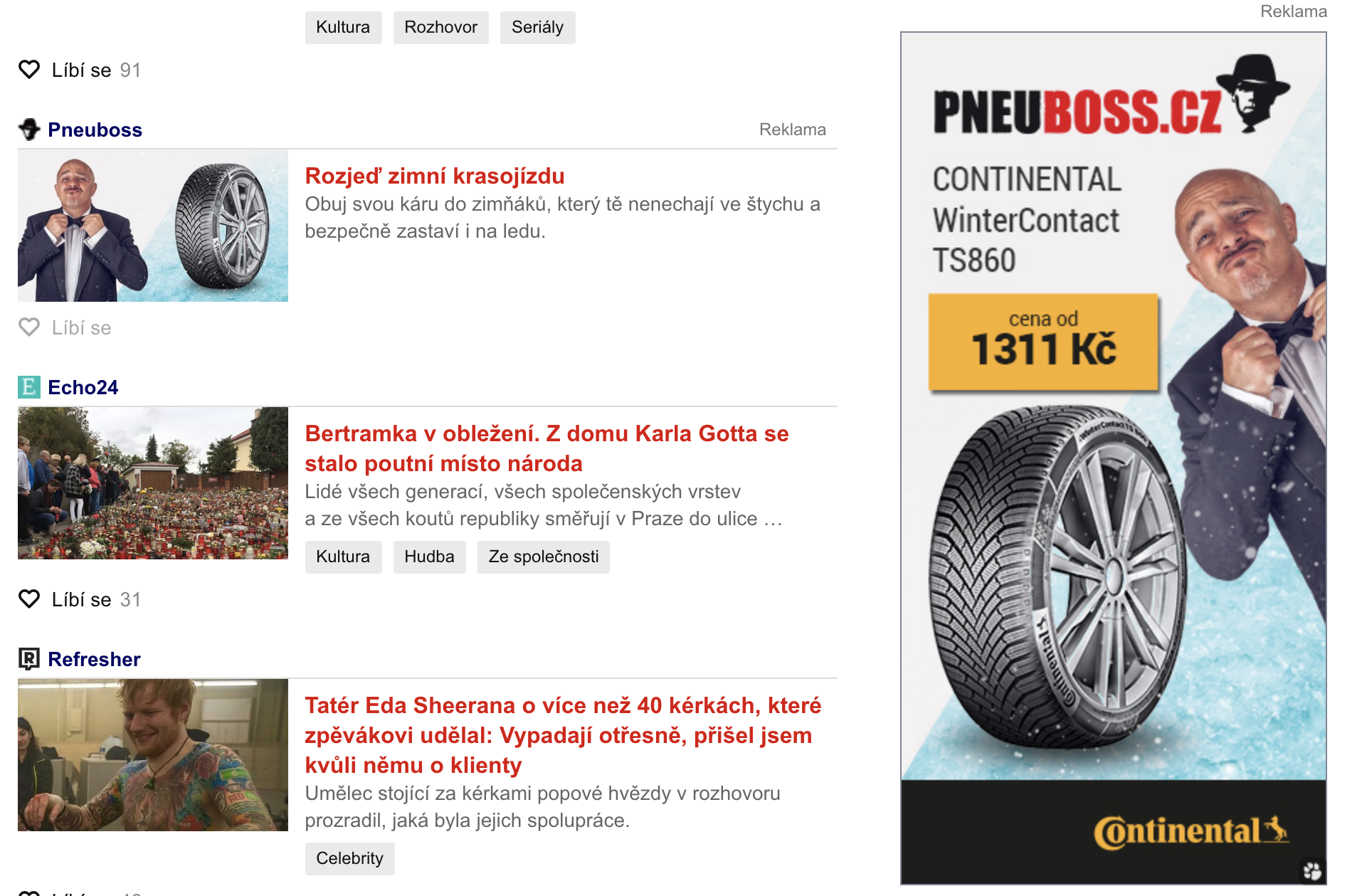 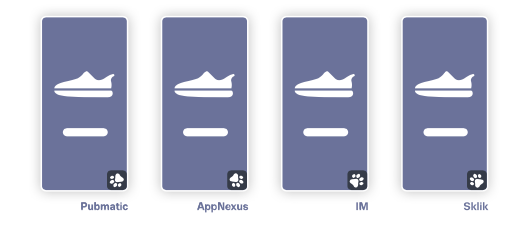 Kde se můžeme dále zobrazovat
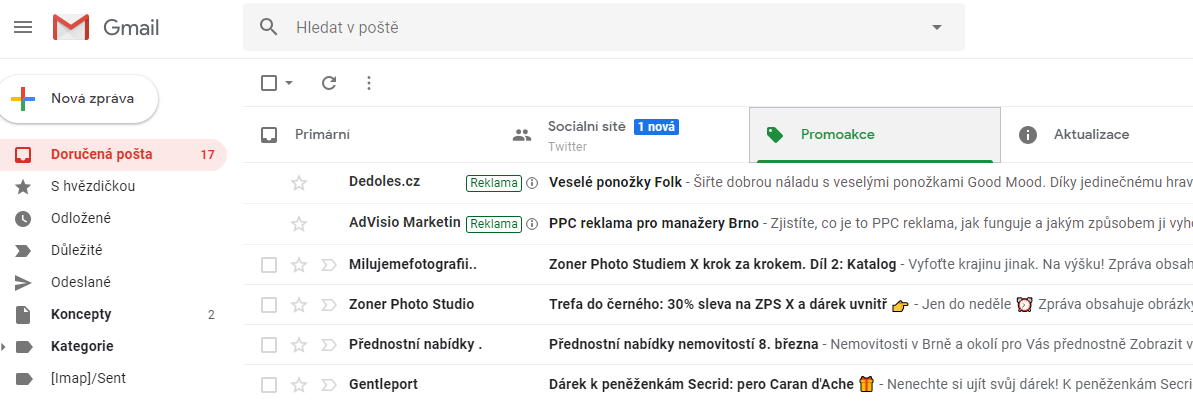 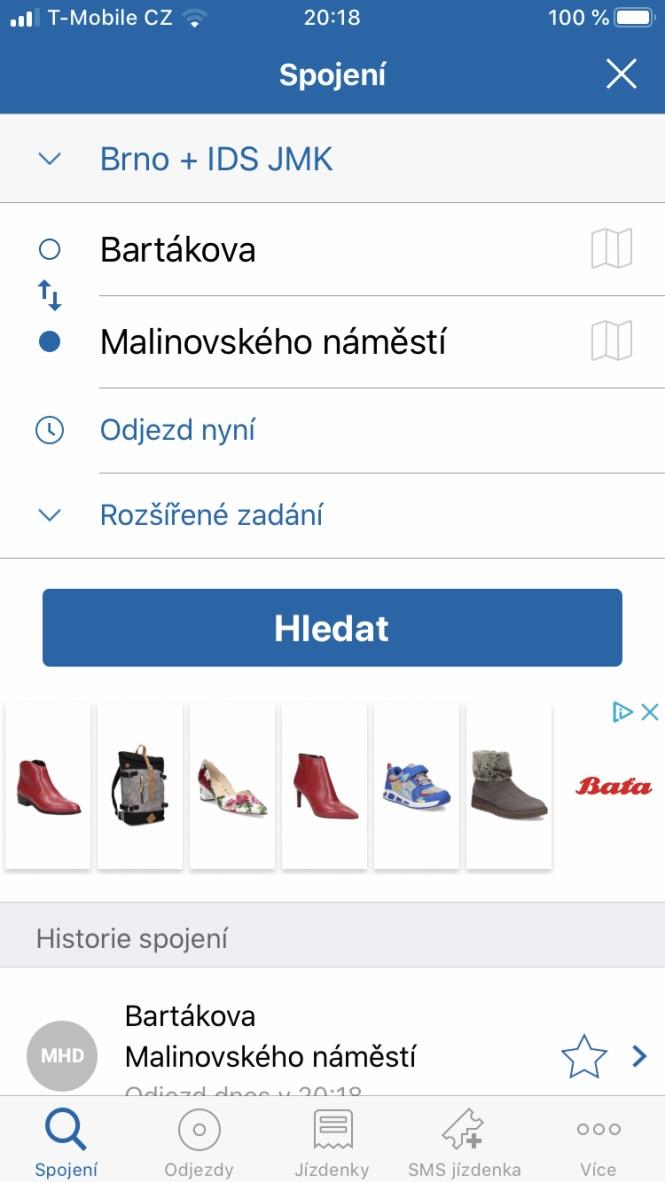 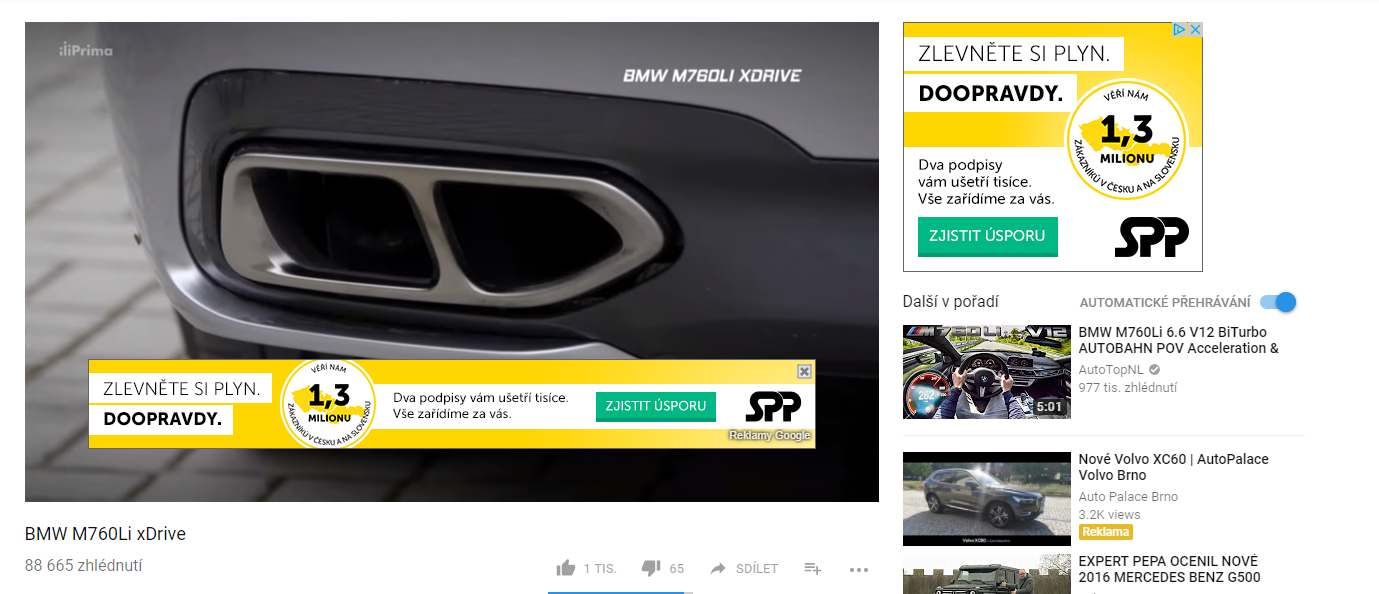 Pojďme se na to podívat v praxi
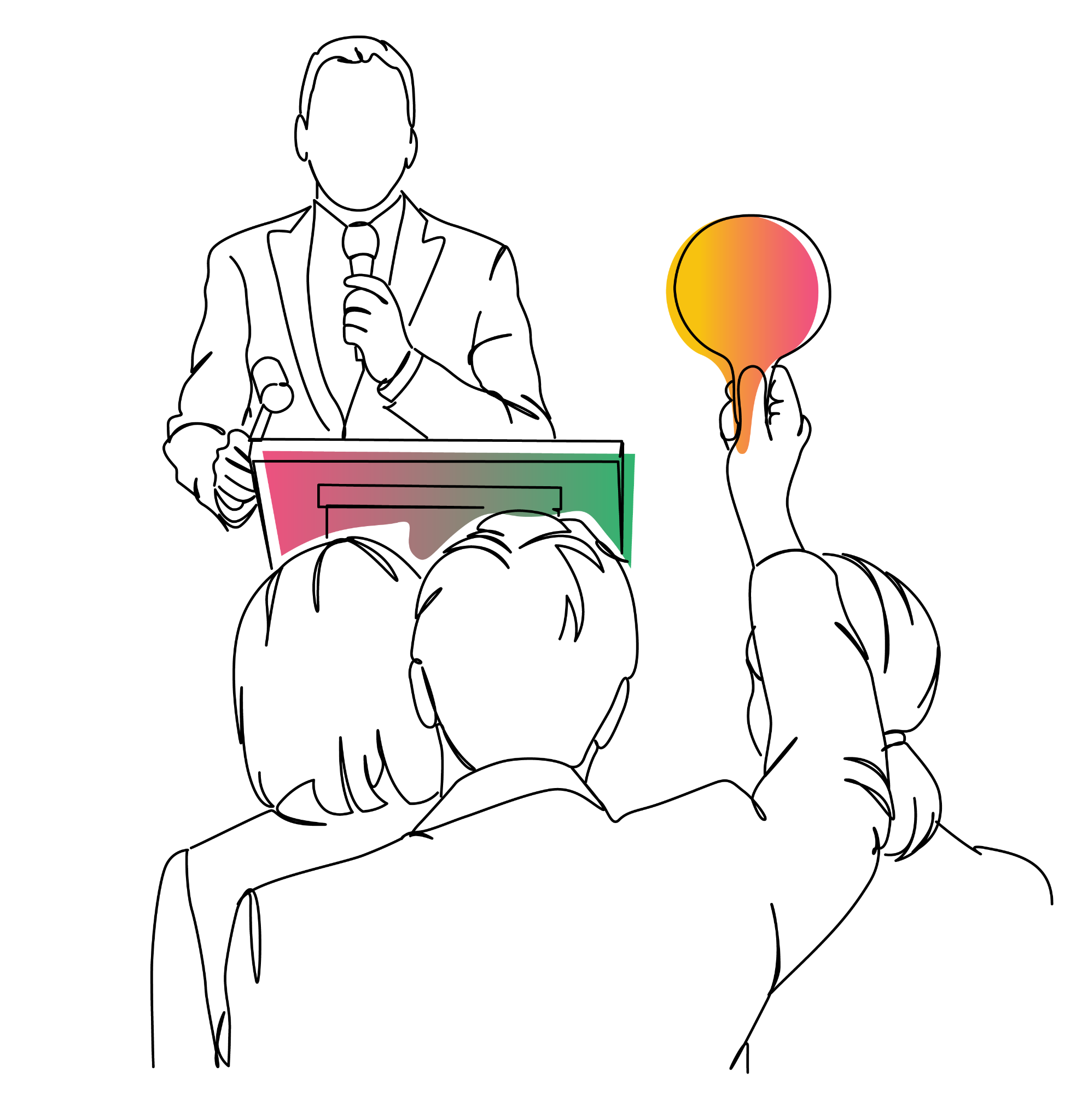 Viditelné imprese (vizibilita)
Bannery 1 s aspoň 50 % pixelů
Video 2 s aspoň 50 %
Velké formáty (970 x 250) 30 % 1 s
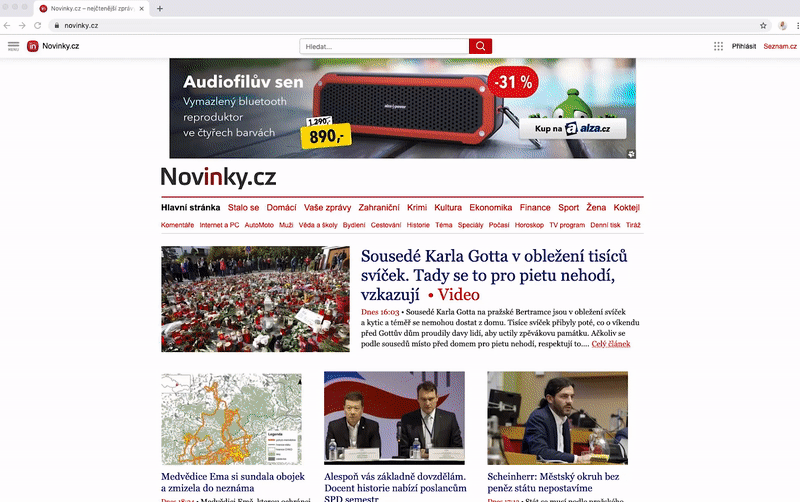 Formáty bannerů
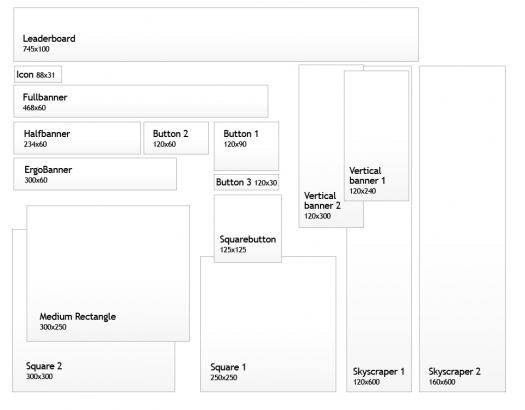 velké množství rozměrů
různý publisher různý název
v některých případech se liší pro Google Ads a Sklik
vyhledat specifikace pro konkrétní systém
Responzivní obsahová reklama v Google Ads
až 15x obrázek, 5x logo, lze vložit i video/nechat autom. vygenerovat
5x headlines, 5x popisek, výběr barev, CTA
systém pak pasuje text a obrázek do dané reklamní jednotky -> širší zásah
zobrazení web, aplikace, Gmail, YouTube
ušetříte čas a peníze
lze napojit i feed
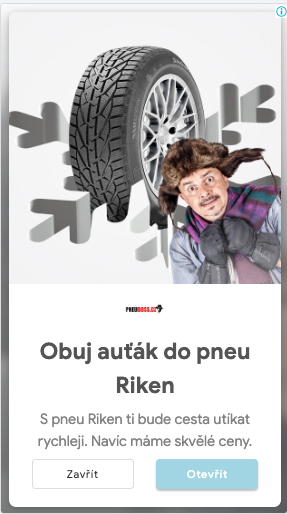 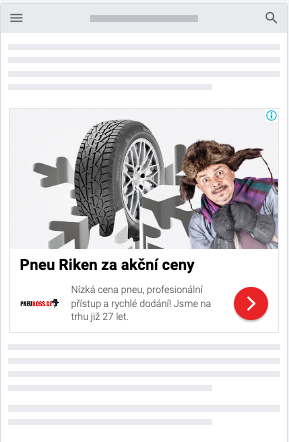 Kombinovaná reklama v Skliku
2x logo, 2x obrázek, 2x popisek
menší množství úprav vzhledu oproti Google
často vyšší CTR než bannery
nativní reklama -> tvořena, aby splynula s webem
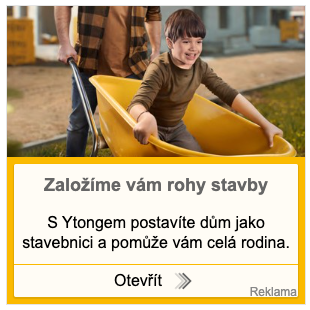 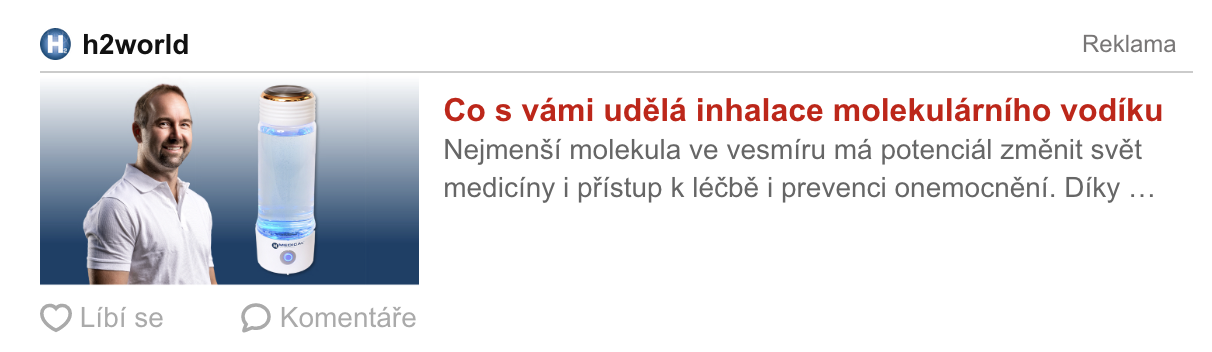 Dynamický banner
zobrazuje výčet produktů
nejčastější využití v remarketingu - dynamický remarketing
potřebujeme XML feed
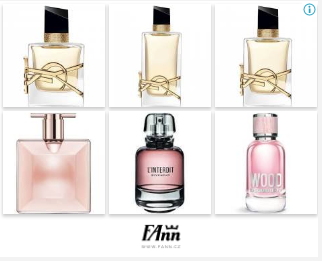 Branding
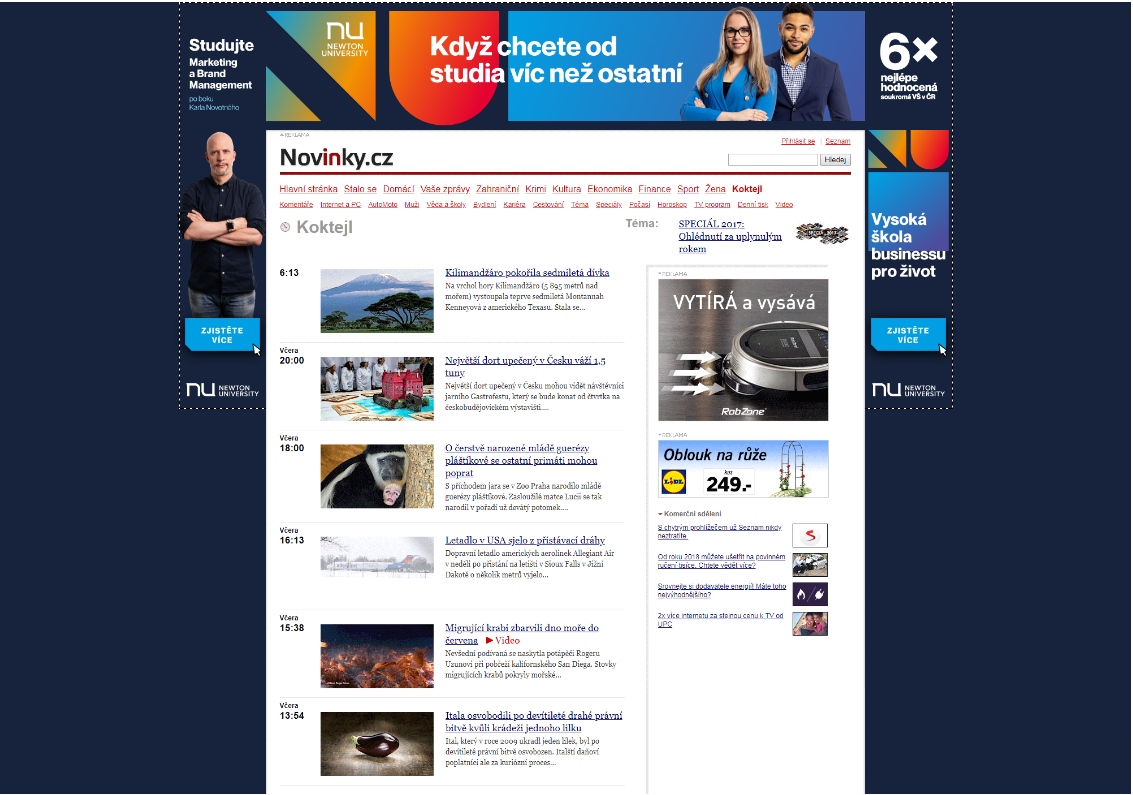 jen v Skliku
vysoká vizibilita
1200 x 1400 px
platební model CPT (CPM)
Pamatujete si co je to vizibilita?
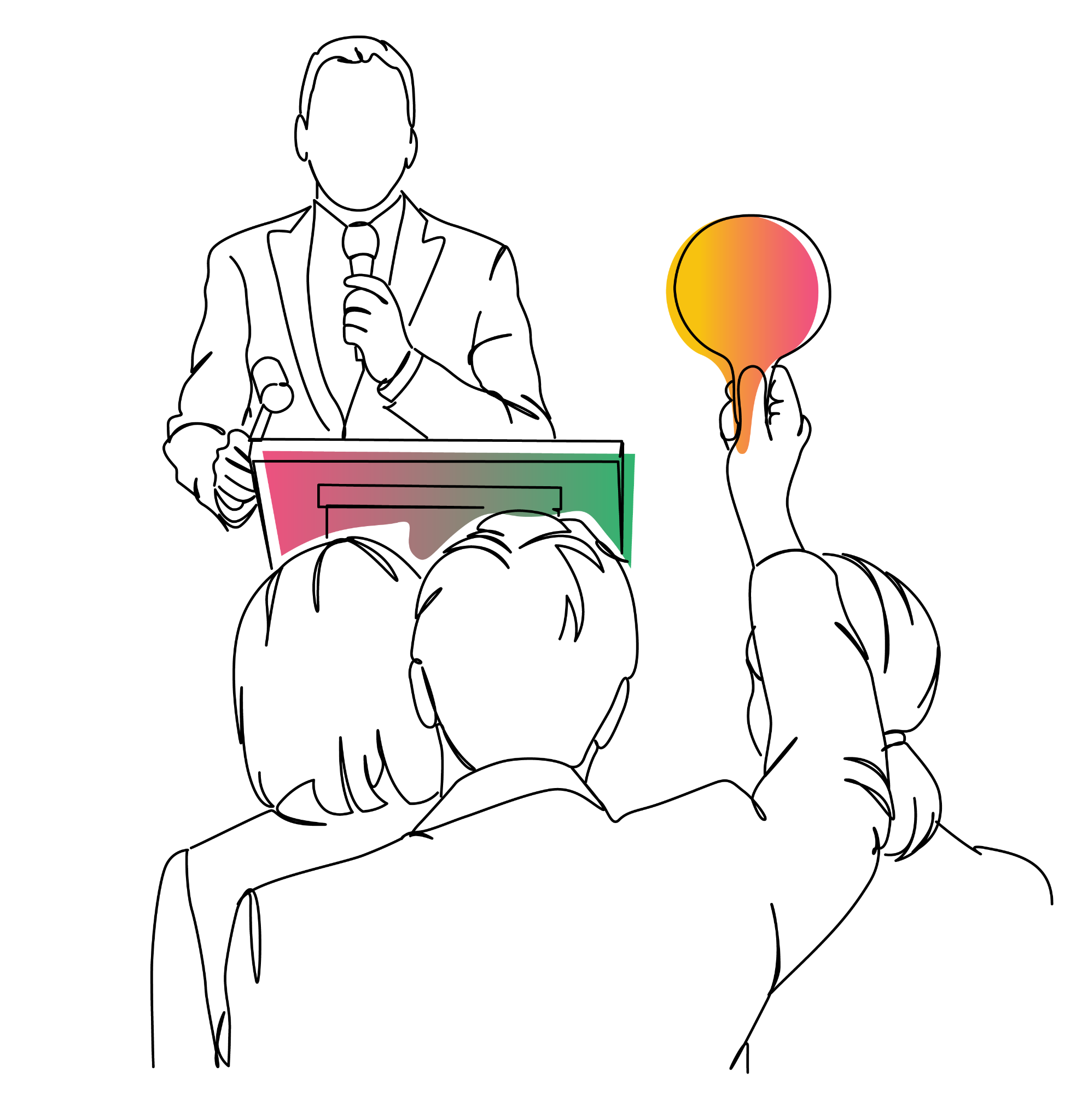 HTML5
Google Ads, Sklik po whitelistu
lepší obrazová kvalita než GIF
plynulé a efektivní animace
bannerová slepota
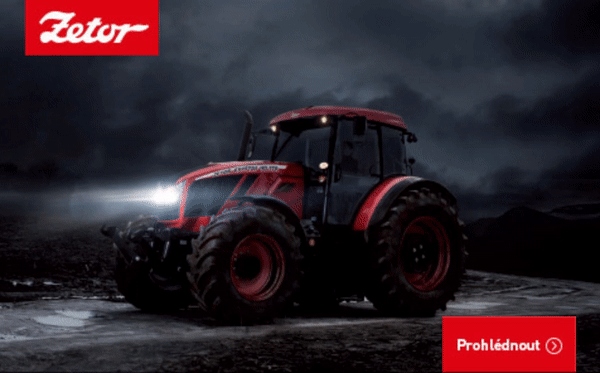 Discovery
jen v Google Ads
YouTube Home, Watch next feed, Google Discover, Gmail
multi-image carousel
jde napojit feed či zapnout poptávkový formulář
jen smart bidding
omezená možnost optimalizace
dobře volit konverze
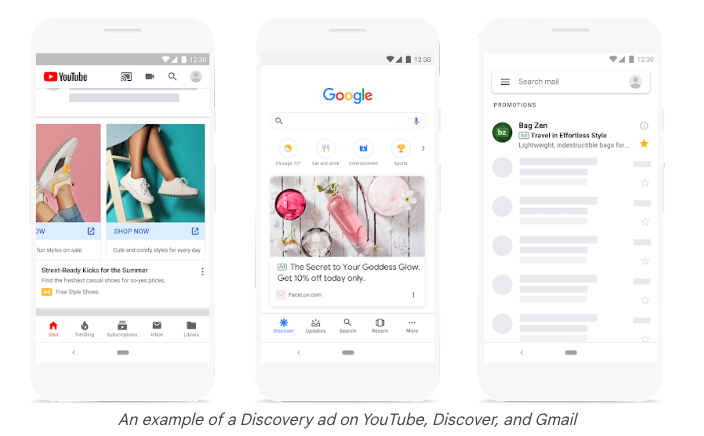 YouTube
nejvíce se rozvíjející oblast, stále se něco mění, je něco nového
video reklama na YouTube a v obsahové síti
další inventory, kde zasáhnu své zákazníky
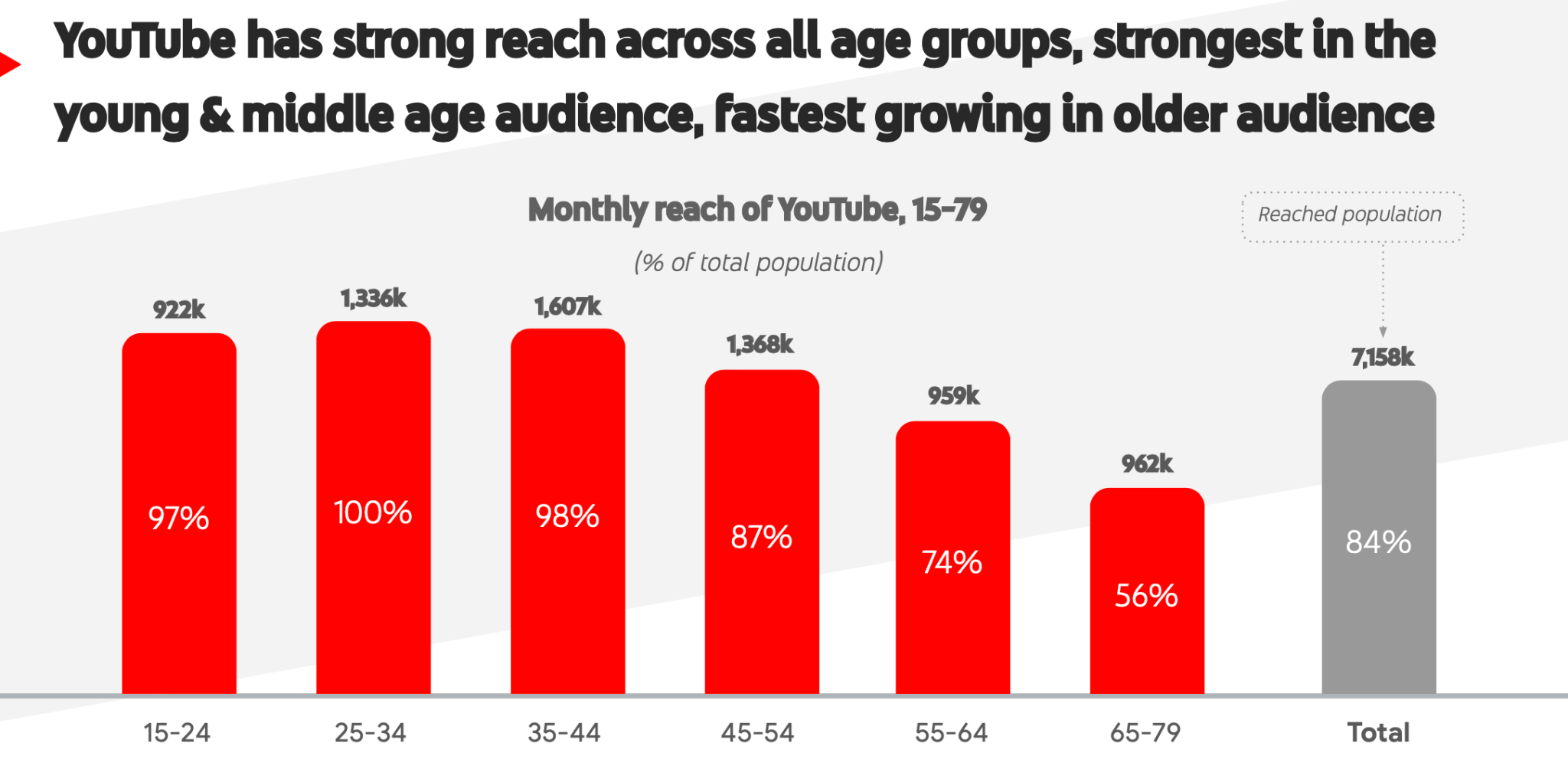 [Speaker Notes: Kolik procent populace z dané věkové kategorie dokážeme zasáhnout]
Typy kampaní
SEE
THINK
DO, CARE
Skippable in-stream 
přeskoč. po 5 s
Bumper 
délka 6 s
nepřeskočitelný
Non-skippable in-stream
nepřeskočitelný
15-20 s dlouhý
Masthead
In-stream 
přeskoč. po 5 s
Video action
přeskoč. po 5 s
In-feed
miniatura, po kliknutí spustí reklama
Brand Lift a Search Lift
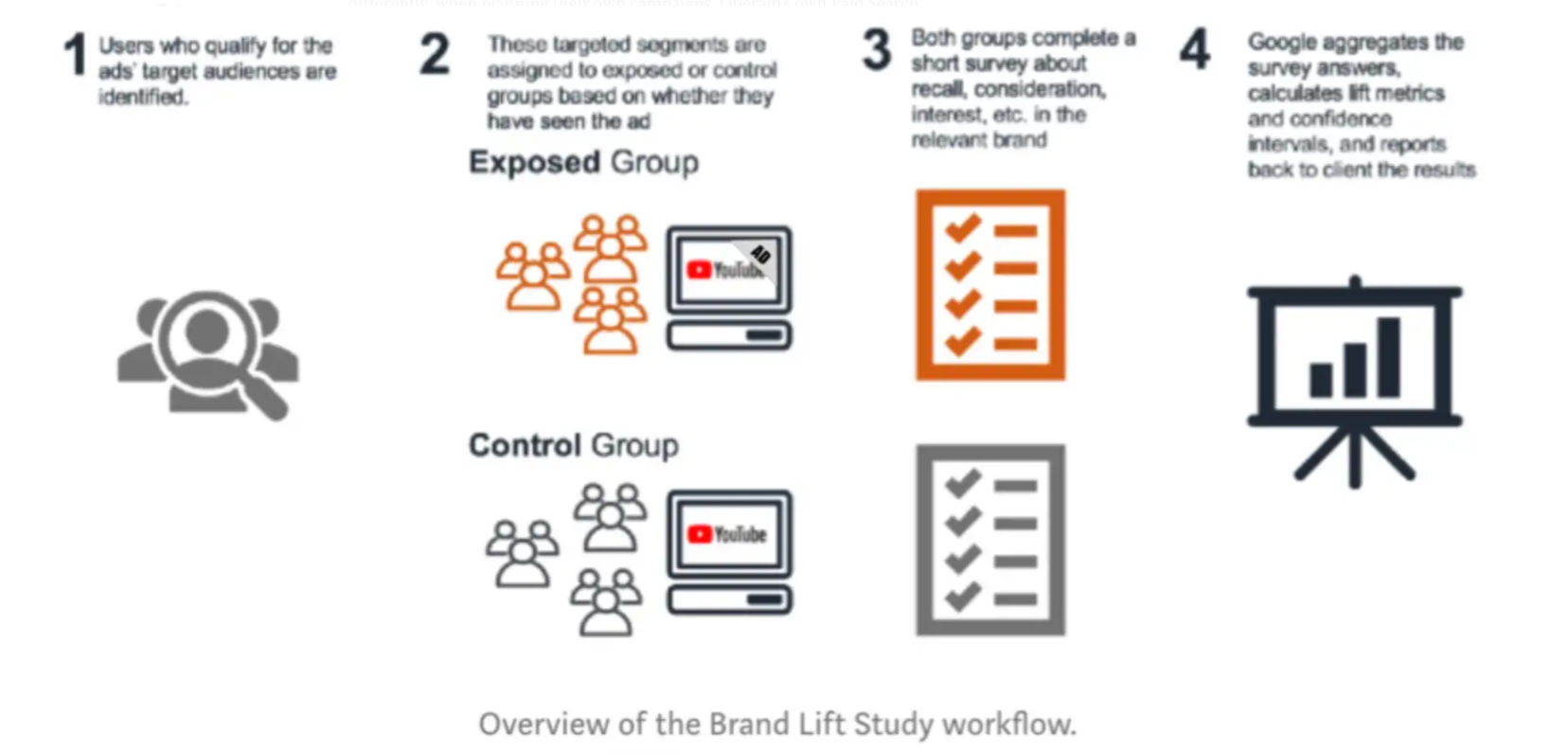 [Speaker Notes: Zajímavostí která jde pustit s videoreklamou za úrčitých podmínek je brand lift a search lift. Jak na danou cílovou skupinu naše reklama funguje, příapdně jak si celkově naše značka v cílové skupině stojí
Princip]
Vyhodnocování
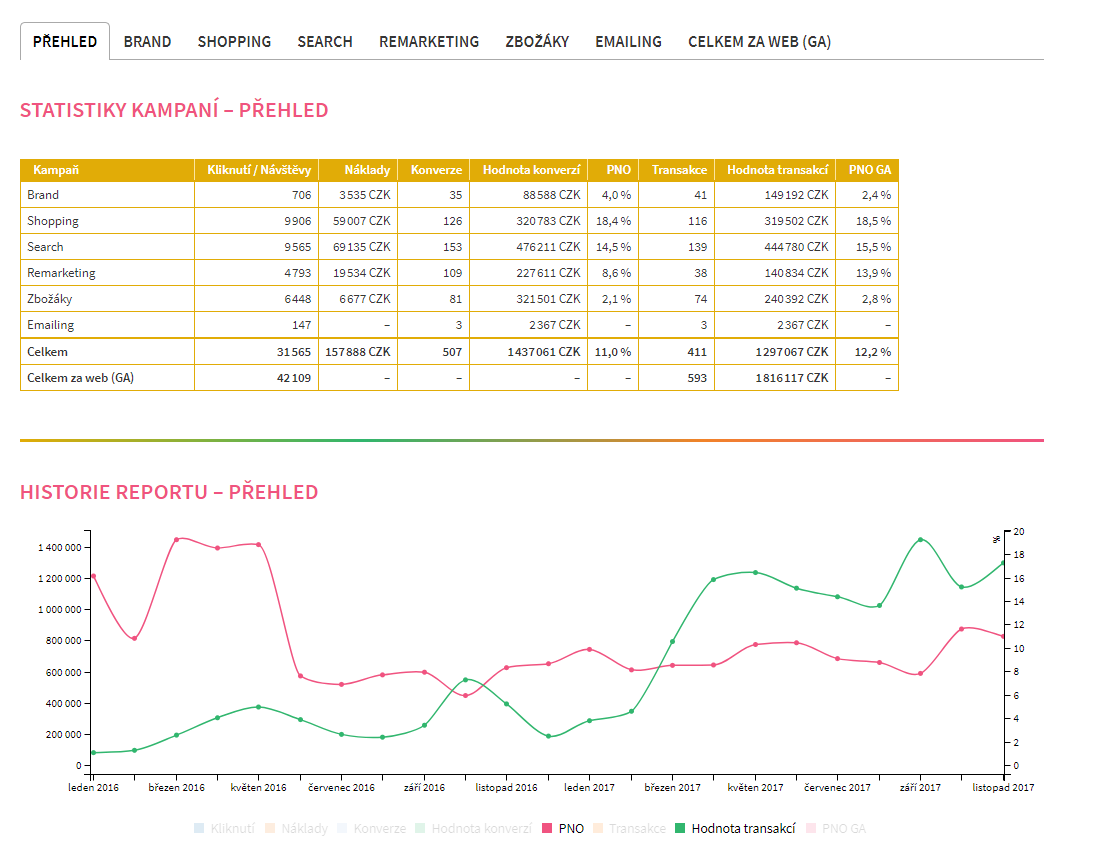 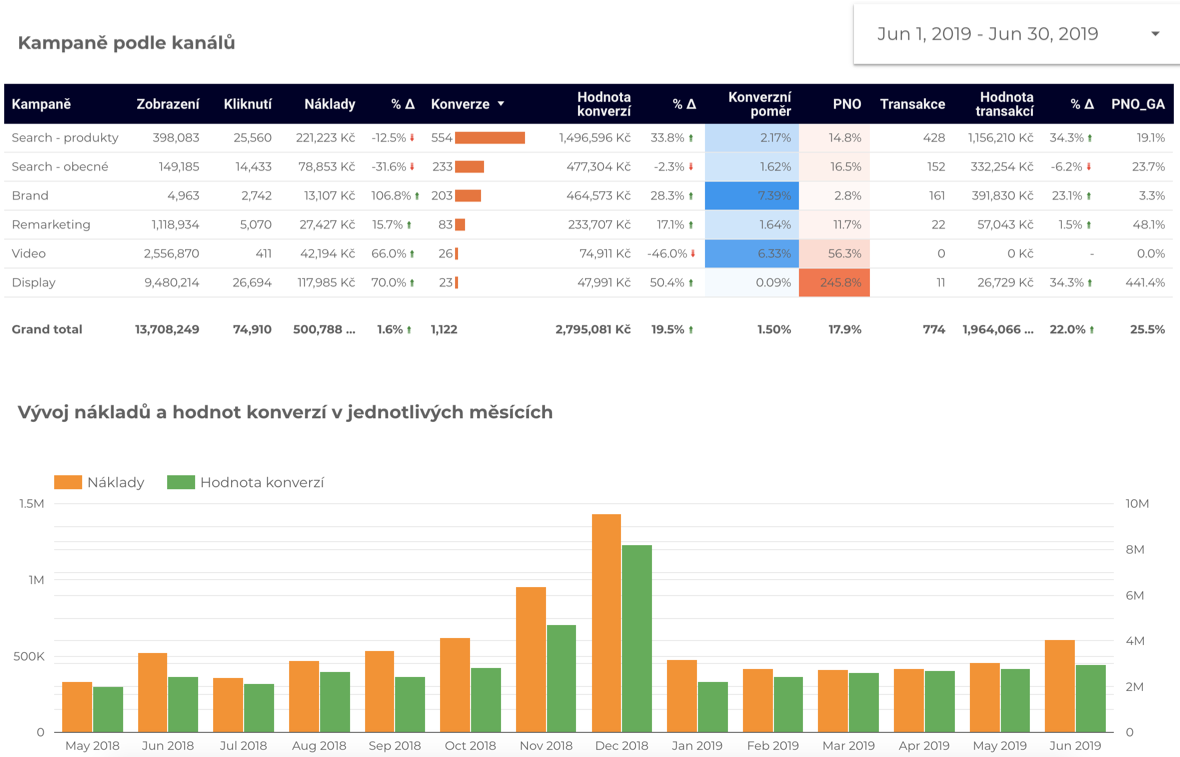 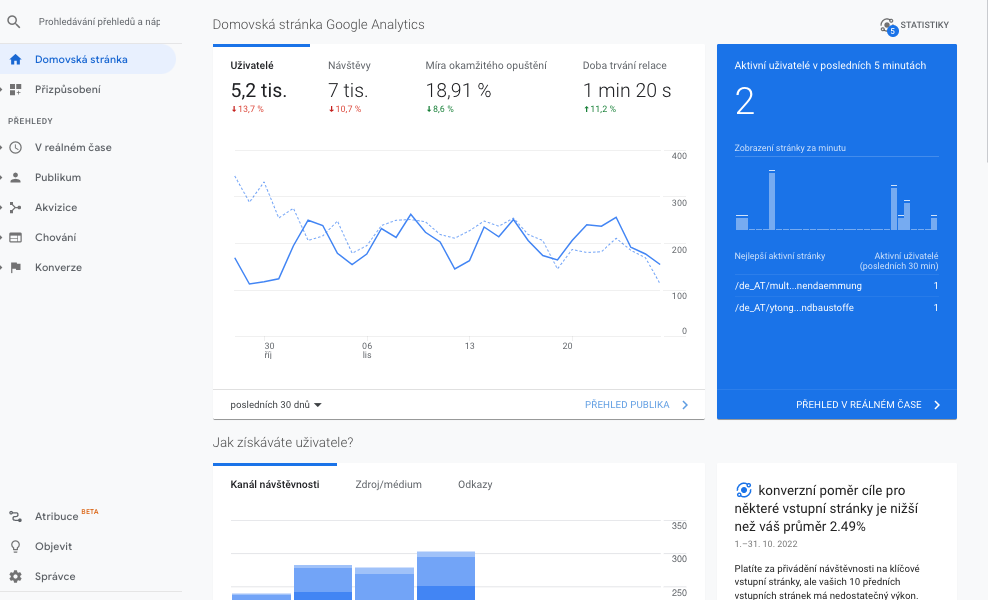 [Speaker Notes: Když už jsem u vyhodnocování si musíme říci důležitý pojem spojený s ním a to je atribuce]
Atribuce
Pravidla, dle kterých se vyhodnocuje přínos jednotlivých kampaní či kanálů při plnění marketingových cílů.
Typy:
Last click
First click
Time decay
Data driven
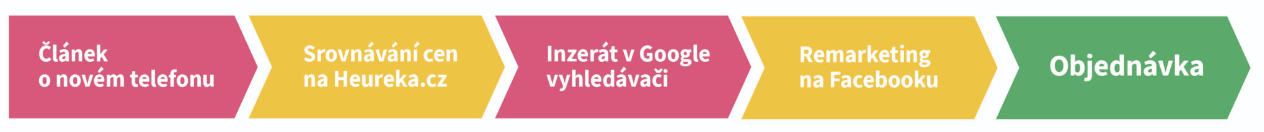 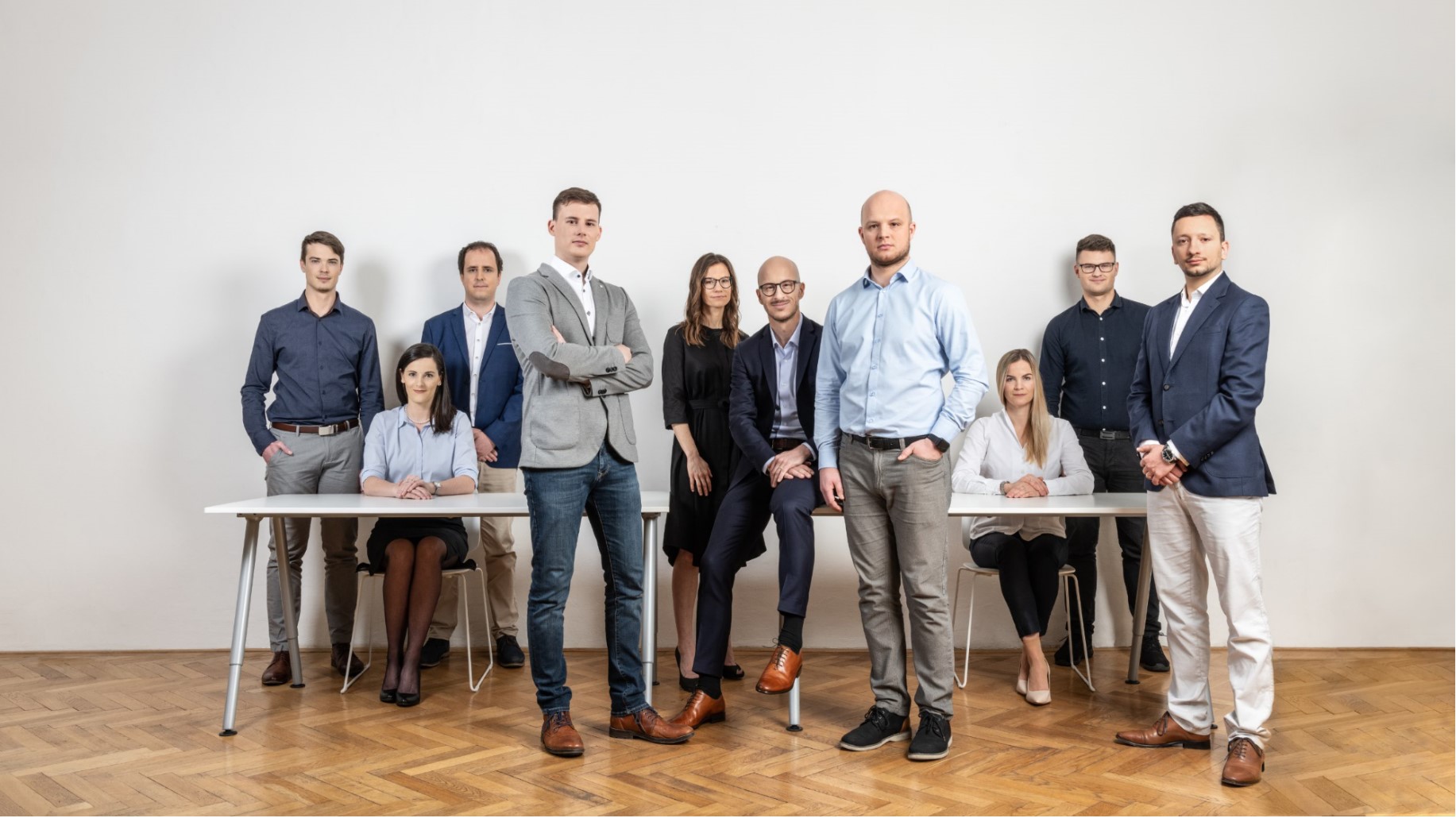 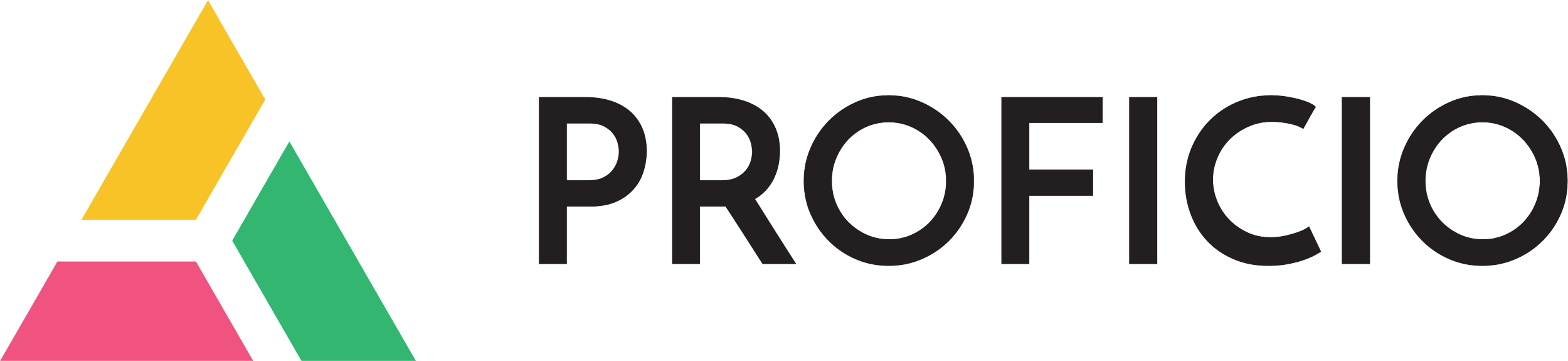